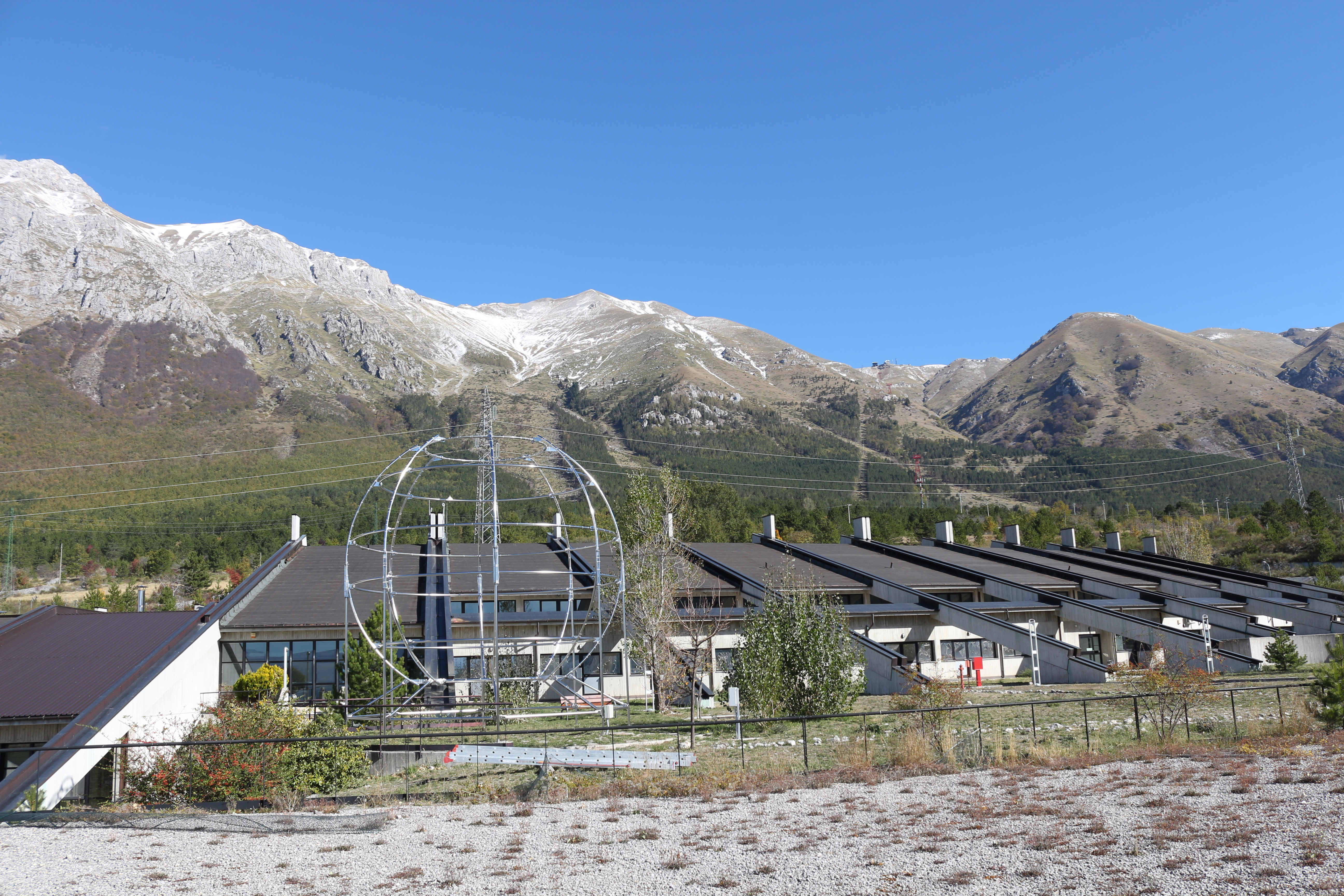 Sustainability and Future Accelerators, Where do we stand?
R. Losito, CERN
TECH-FPA PhD Retreat
17-21 february 2025, Laboratori Nazionali del Gran Sasso, L’Aquila (I)
21/2/2025
R. Losito | Sustainability and Future Accelerators, where do we stand?
1
Outline
What is CERN
What is Sustainability in the Accelerator Context
Energy
Site management
Construction of new accelerators
Development of new technologies
21/2/2025
R. Losito | Sustainability and Future Accelerators, where do we stand?
2
Sustainability in a nutshell
21/2/2025
R. Losito | Sustainability and Future Accelerators, where do we stand?
3
Sustainability in a nutshell
Defined in 1987 by the UN Bruntland Commission on Environment and Development:


“Sustainable development is development that meets the needs of present without compromising the ability of future generations to meet their own needs”

Supports the aspiration of the present generation to sustain innovation and  development, but also their (our!) responsibility towards future generations!
21/2/2025
R. Losito | Sustainability and Future Accelerators, where do we stand?
4
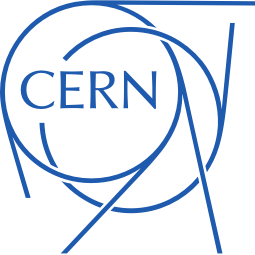 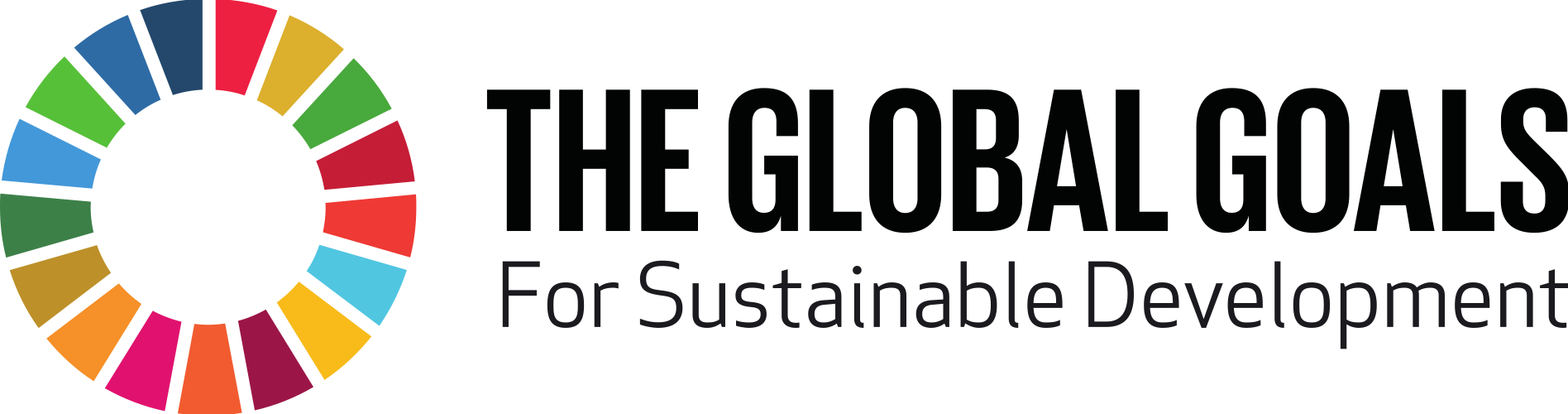 Sustainable Development Goals The basics
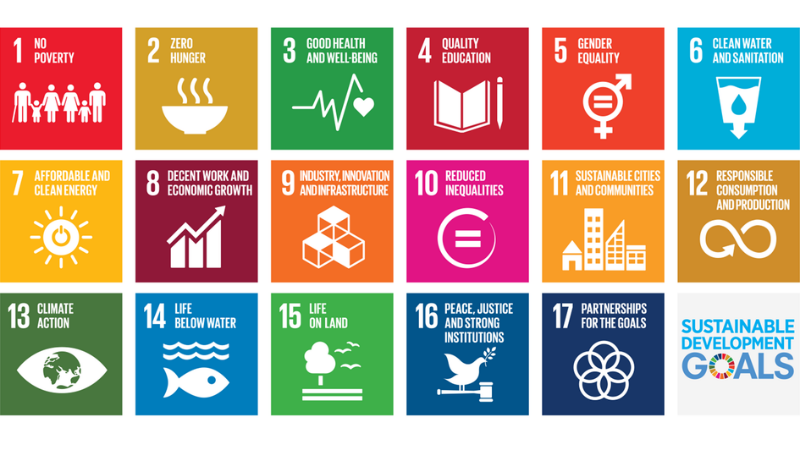 On 25 September 2015, the United Nations General Assembly unanimously adopted Resolution 70/1, Transforming our World: the 2030 Agenda for Sustainable Development, laying out 17 Sustainable Development Goals, aimed at mobilising global efforts to end poverty, foster peace, safeguard the rights and dignity of all people, and protect the planet.  
The Goals are inter-related and all countries have agreed to try to meet all of them by 2030. 
The Goals serve to coordinate actions by UN agencies, non-governmental groups, businesses and any other entities working on a specific Goal.
Yearly meetings are organised to present the actions undertaken and the progress made.
Each Goal is broken down into defined and specific targets (169 in total) that propose concrete paths to reach each Goal; the targets are all complementary strategies to fulfil their respective Goal.
Each target has then its own indicators, which are the variables that can be measured and assessed to report on the progress made.
21/2/2025
R. Losito | Sustainability and Future Accelerators, where do we stand?
5
2024 UN Report on SDG
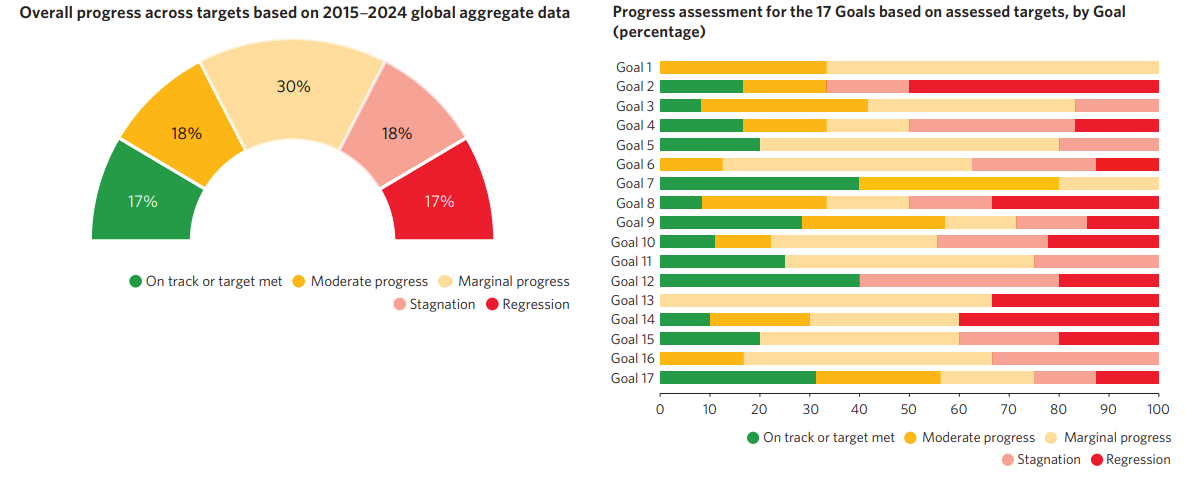 21/2/2025
R. Losito | Sustainability and Future Accelerators, where do we stand?
6
21/2/2025
R. Losito | Sustainability and Future Accelerators, where do we stand?
7
Particle accelerators
21/2/2025
R. Losito | Sustainability and Future Accelerators, where do we stand?
8
The “process” of particle accelerators
Courtesy Prof. M. Seidl, EPFL and PSI
21/2/2025
R. Losito | Sustainability and Future Accelerators, where do we stand?
9
Sustainability in the context of future colliders
21/2/2025
R. Losito | Sustainability and Future Accelerators, where do we stand?
10
What do we mean by “Sustainable Accelerator”
Accelerators, as any other human activity, make use of natural resources and impact on:
the environment (Costs)
society (Benefits) 
economy (Costs and Benefits). 
How much Cost is acceptable for the Benefits?
Will future generations have the opportunity to do what they need ? 
The accelerator and HEP community have reached a full consensus on the fact that new projects must look at these aspects, in addition to the Scientific case of each proposal
Sustainability Assessment
Social
Economic
Environmental
21/2/2025
R. Losito | Sustainability and Future Accelerators, where do we stand?
11
Socioeconomic Benefits to society
Innovation
Web
PET 
Hadron Therapy (Tera, MED Austron)
…
Training
More than 40’000 students and ECRs trained in the LHC era…
Dissemination of STEM
150’000/year  visitors at CERN, going up to >300’000/year after inauguration of the Science Gateway
Benefit for high tech industry
Every CHF spent by CERN multiply by factor >1 in future turnover of high tech industry. 
Science for peace	
CERN provides a dream!
Promoter of SESAME Synchrotron light source in Middle East (Giordany): Israel, Palestinians, Iranians, Syrians etc.. United for a science project.
21/2/2025
R. Losito | Sustainability and Future Accelerators, where do we stand?
12
Environment
21/2/2025
R. Losito | Sustainability and Future Accelerators, where do we stand?
13
In order to control you need to measure…
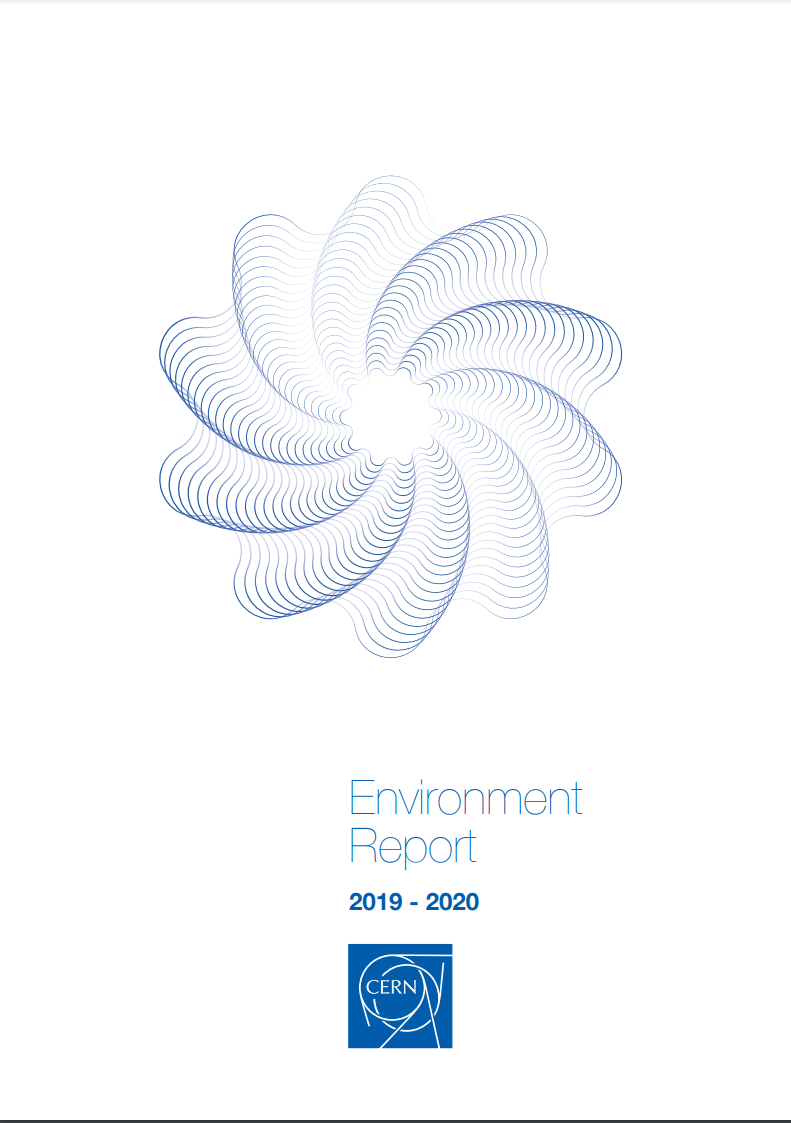 CERN publishes since 2017 environmental reports based on the GRI (Global Reporting Initiative) standards

It includes detailed information about Energy and water supply and effluents management, direct and indirect CO2 emissions, radiological impact (emissions and waste), conventional waste, Noise.

Measuring allows to establish objectives and allocate funds…
21/2/2025
R. Losito | Sustainability and Future Accelerators, where do we stand?
14
21/2/2025
R. Losito | Sustainability and Future Accelerators, where do we stand?
15
CERN Emissions
Where is it worth acting to reduce our impact?
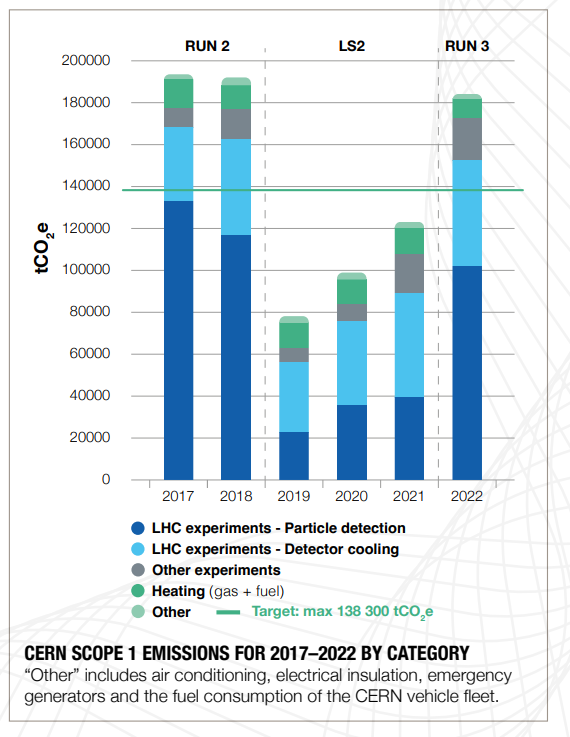 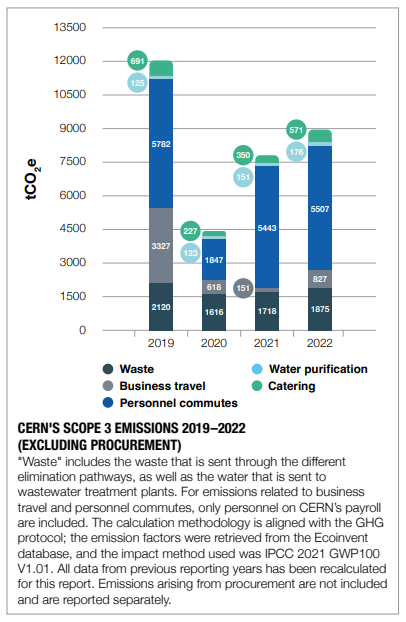 21/2/2025
R. Losito | Sustainability and Future Accelerators, where do we stand?
16
CERN Emissions: Procurement
Procurement at CERN (O{500 M€/year}) is  a relevant part of our indirect contributions to CO2 eq. emissions
We can act on Scope 1 (will reduce them by 28% before 2030)
In order to reduce Scope 3 and possibly Scope 2 we need to 
engage with suppliers, 
Integrate Lifecycle assessment in the Design Process
Engage with Energy suppliers towards long-term, renewable or low-CO2 contracts (PPA)
21/2/2025
R. Losito | Sustainability and Future Accelerators, where do we stand?
17
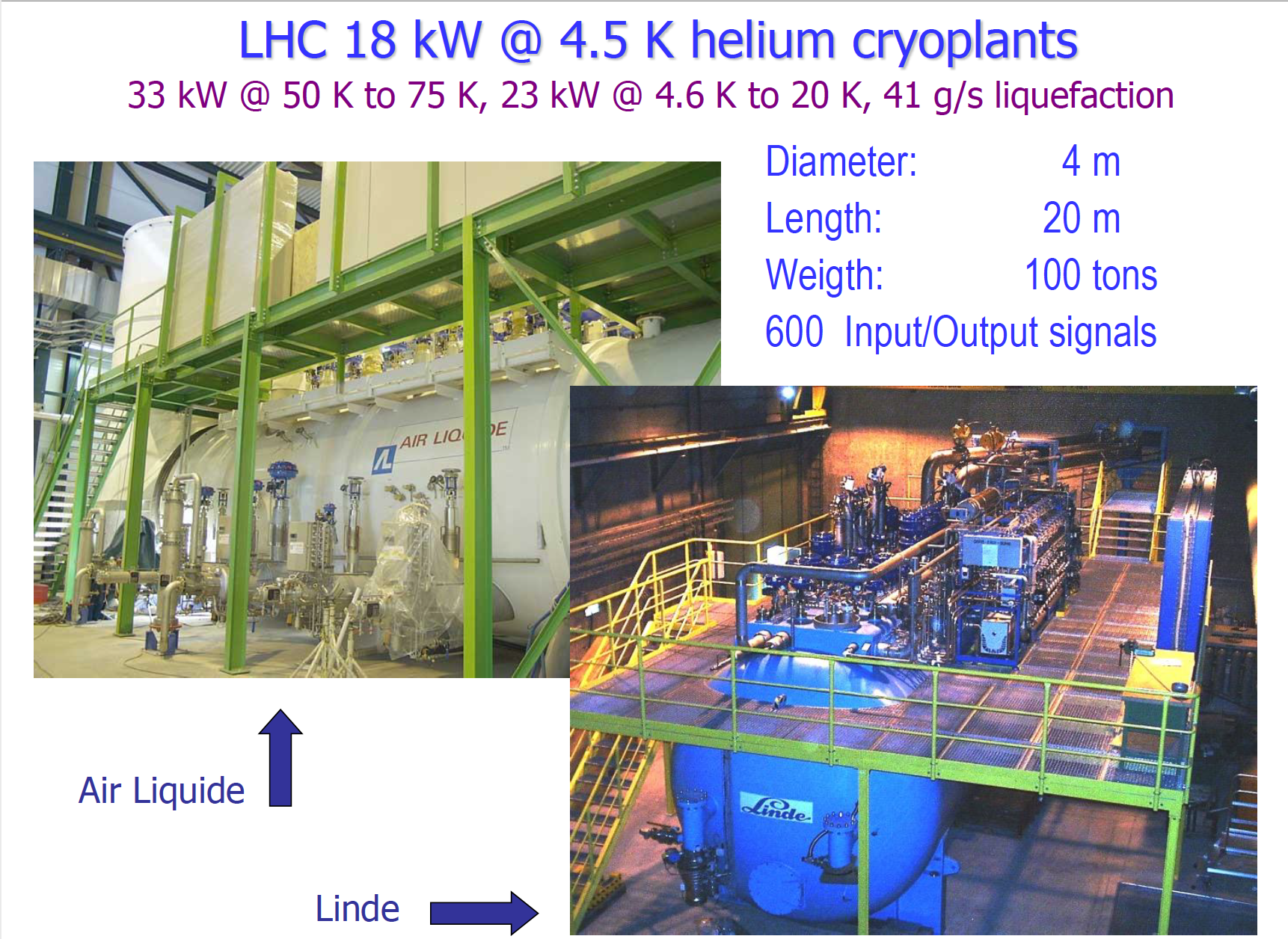 Procurement based on Total Cost of Ownership
New equipment                                 (Cryogenic Refrigerators for HL-LHC)




A set of requirements (performance, technology) to allow industry to provide the optimum for a given scenario:
Adjudication:  CAPEX + OPEX (10 years)
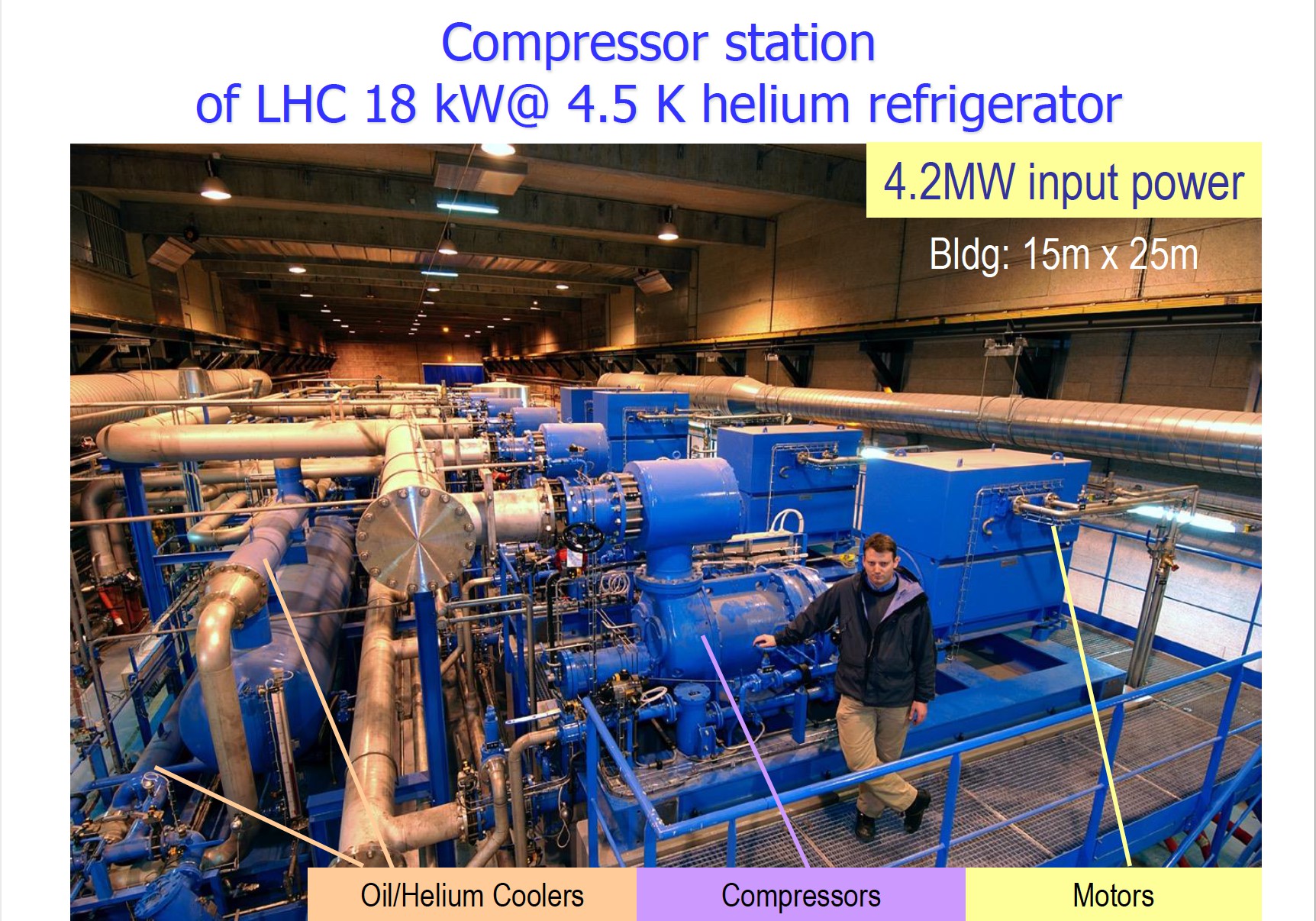 21/2/2025
R. Losito | Sustainability and Future Accelerators, where do we stand?
18
Managing Energy
21/2/2025
R. Losito | Sustainability and Future Accelerators, where do we stand?
19
ISO 50001 certification
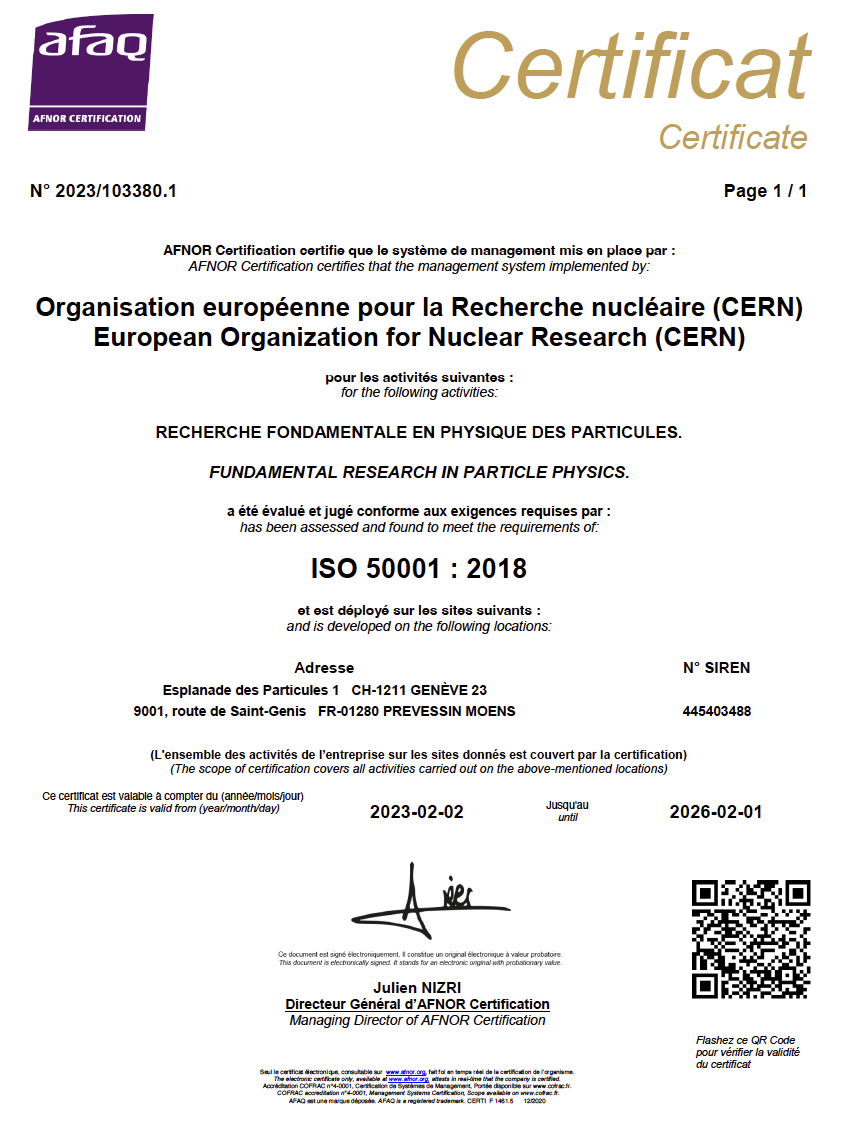 CERN is the first HEP Laboratory ISO 50001 certified. 
Certification implies the establishment of improvement goals, and of continuous monitoring. 
The process is not limited to the experts on the field: the line and top management have to be continuously informed of the status of the KPIs and take action.
Electricity consumption and control is managed through an   Energy Management Panel, gathering the management of the groups responsible of the most impacting equipment.
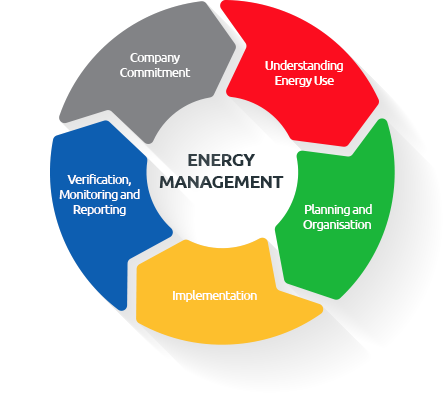 21/2/2025
R. Losito | Sustainability and Future Accelerators, where do we stand?
20
Forecasts & measures
2nd version, integrated in Web-Energy tool to combine forecasts & measures
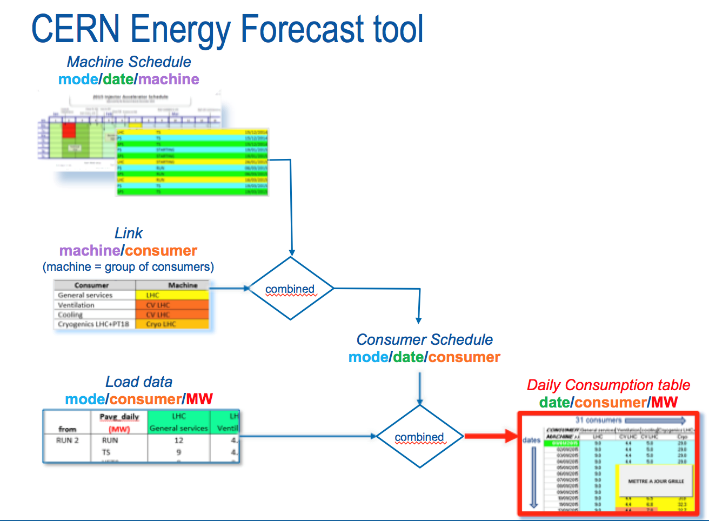 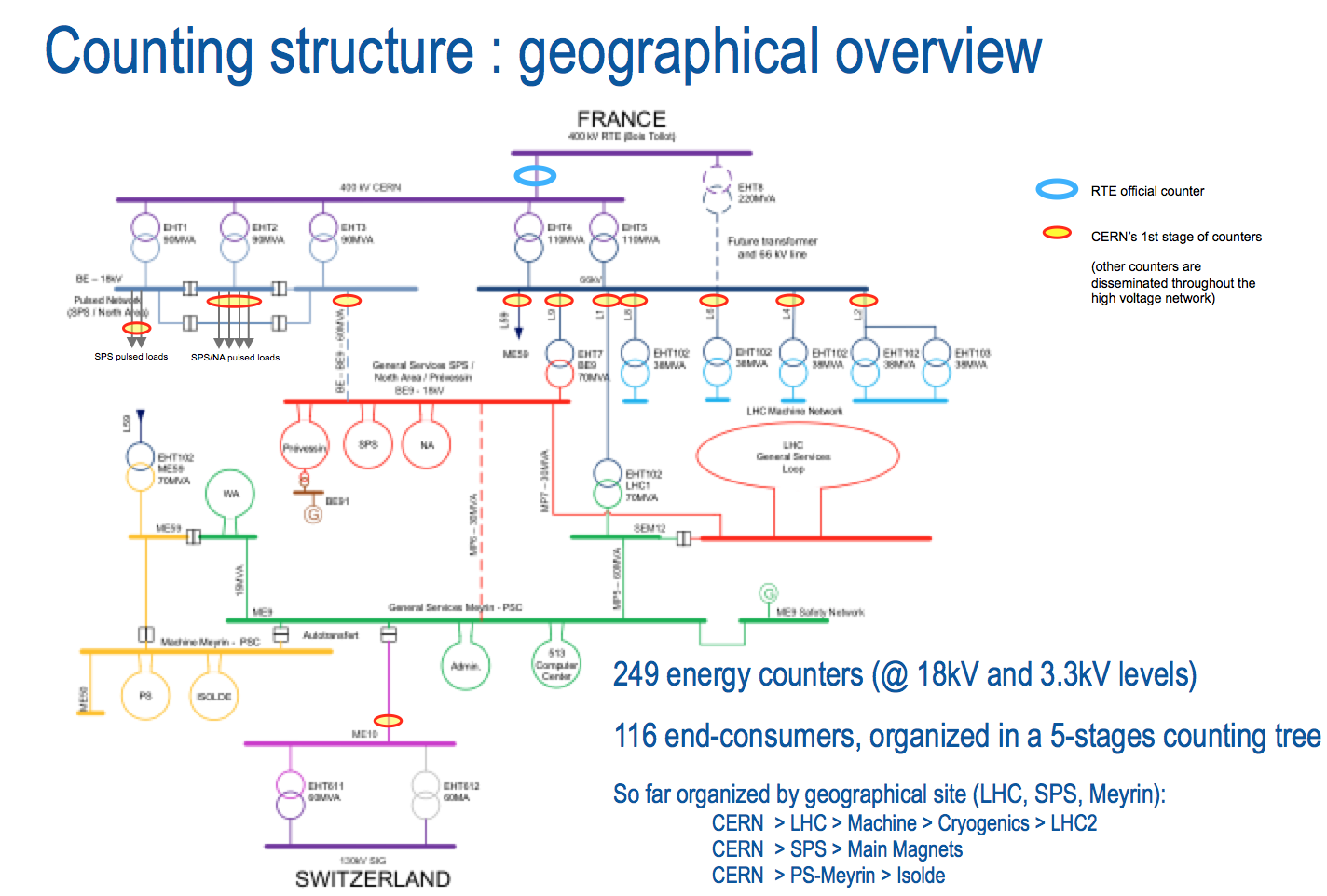 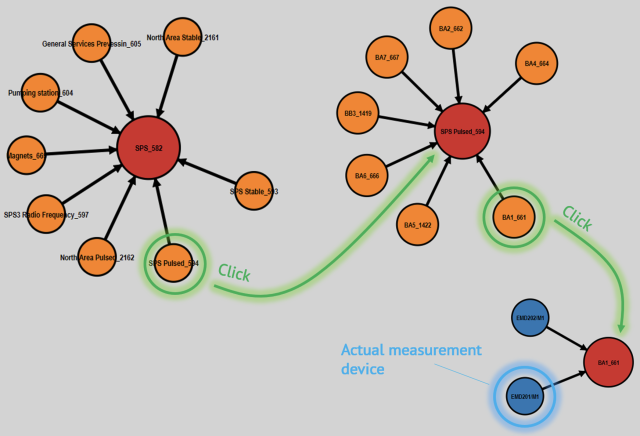 Measures: global accuracy better than 1% !
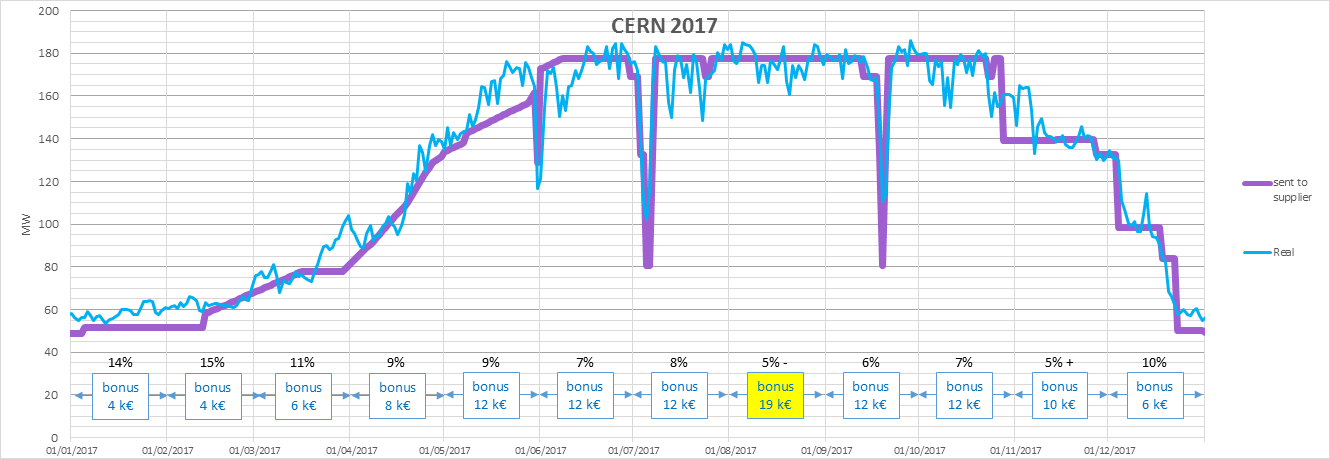 Model output sent to Energy Contractor
= model − communication and modelisation delays
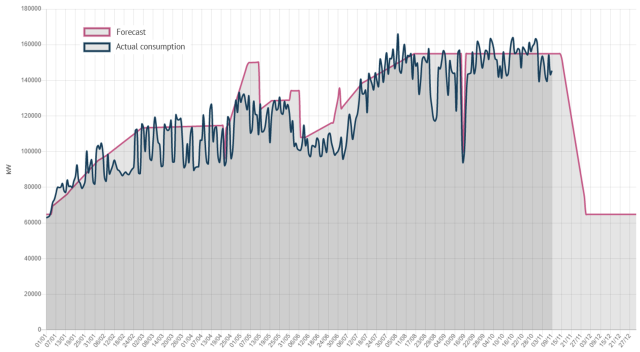 2021
21/2/2025
R. Losito | Sustainability and Future Accelerators, where do we stand?
21
Preparing CERN’s future
21/2/2025
R. Losito | Sustainability and Future Accelerators, where do we stand?
22
Preparing CERN’s future
Driven by the 2020 Update of the European Strategy for Particle Physics
Technical and financial feasibility study of a Future Circular Collider (Spring 2025)
Accelerator R&D to develop technologies for FCC and for alternative options
Detector and computing R&D
Maintain and expand a compelling scientific diversity programme
Continue to support other projects around 	the world, including alternative proposals at CERN
R. Losito | Sustainability and Future Accelerators, where do we stand?
21/2/2025
23
Preparing CERN’s future
Driven by the 2020 Update of the European Strategy for Particle Physics
Technical and financial feasibility study of a Future Circular Collider (Spring 2025)
Accelerator R&D to develop technologies for FCC and for alternative options
Detector and computing R&D
Maintain and expand a compelling scientific diversity programme
Continue to support other projects around 	the world, including alternative proposals at CERN
R. Losito | Sustainability and Future Accelerators, where do we stand?
21/2/2025
24
Preparing CERN’s future
International Linear Collider
CLIC – Compact Linear Collider
21/2/2025
R. Losito | Sustainability and Future Accelerators, where do we stand?
25
Impact of future projects
21/2/2025
R. Losito | Sustainability and Future Accelerators, where do we stand?
26
Lifecycle assessment
Process to evaluate the impact of a human activity 
Long term (~5 - 10 years) vision: every component designed at CERN should integrate LCA from the start of the design process and be optimised 
See Int J Life Cycle Assess (2017) 22:138–147) for the ReCiPe Methodology (2016) --- https://doi.org/10.1007/s11367-016-1246-y
21/2/2025
R. Losito | Sustainability and Future Accelerators, where do we stand?
27
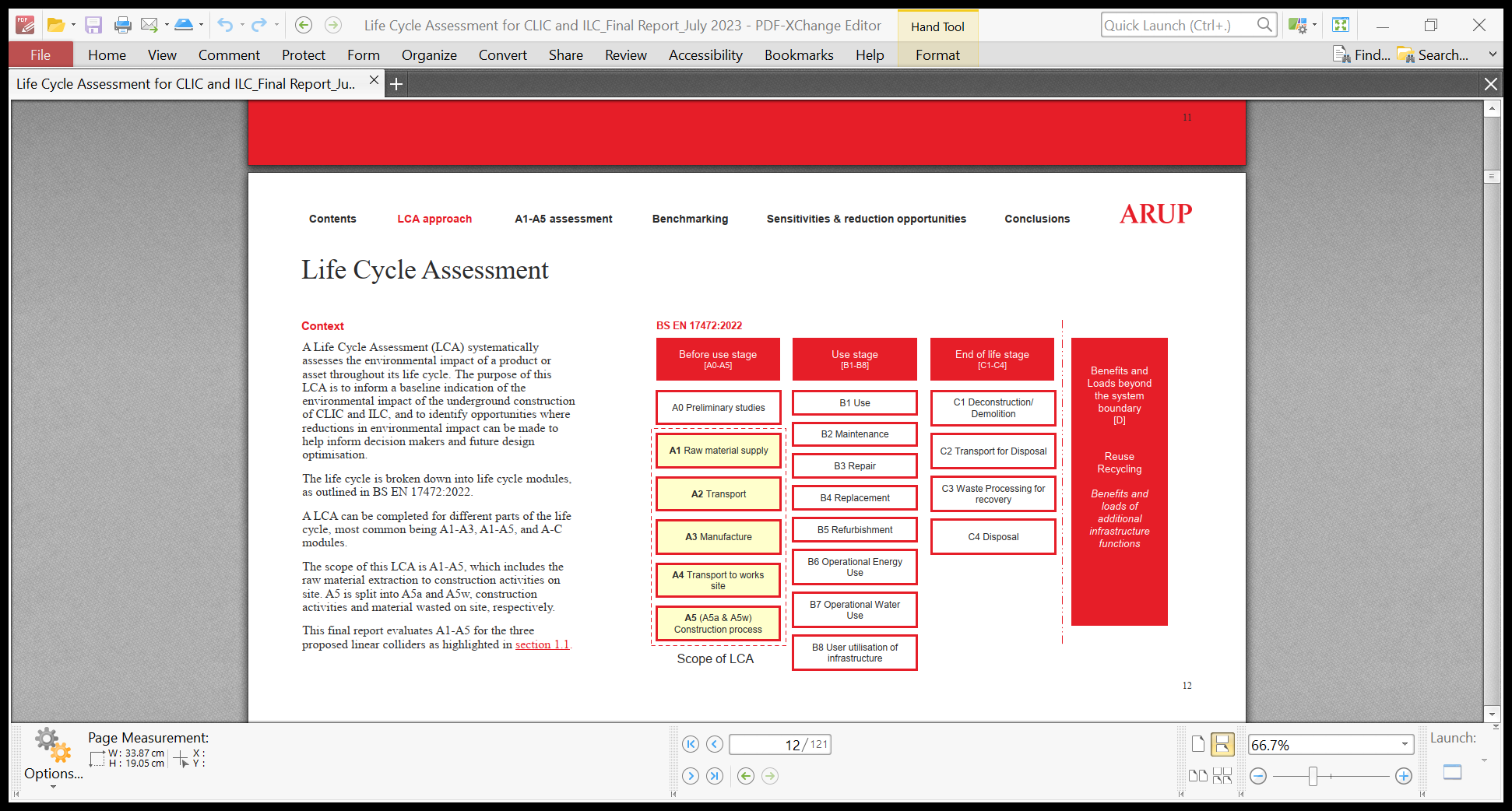 rrfr
21/2/2025
R. Losito | Sustainability and Future Accelerators, where do we stand?
28
Technology for Sustainability
21/2/2025
R. Losito | Sustainability and Future Accelerators, where do we stand?
29
Main Components of a particle accelerator
Magnets
Radiofrequency Cavity
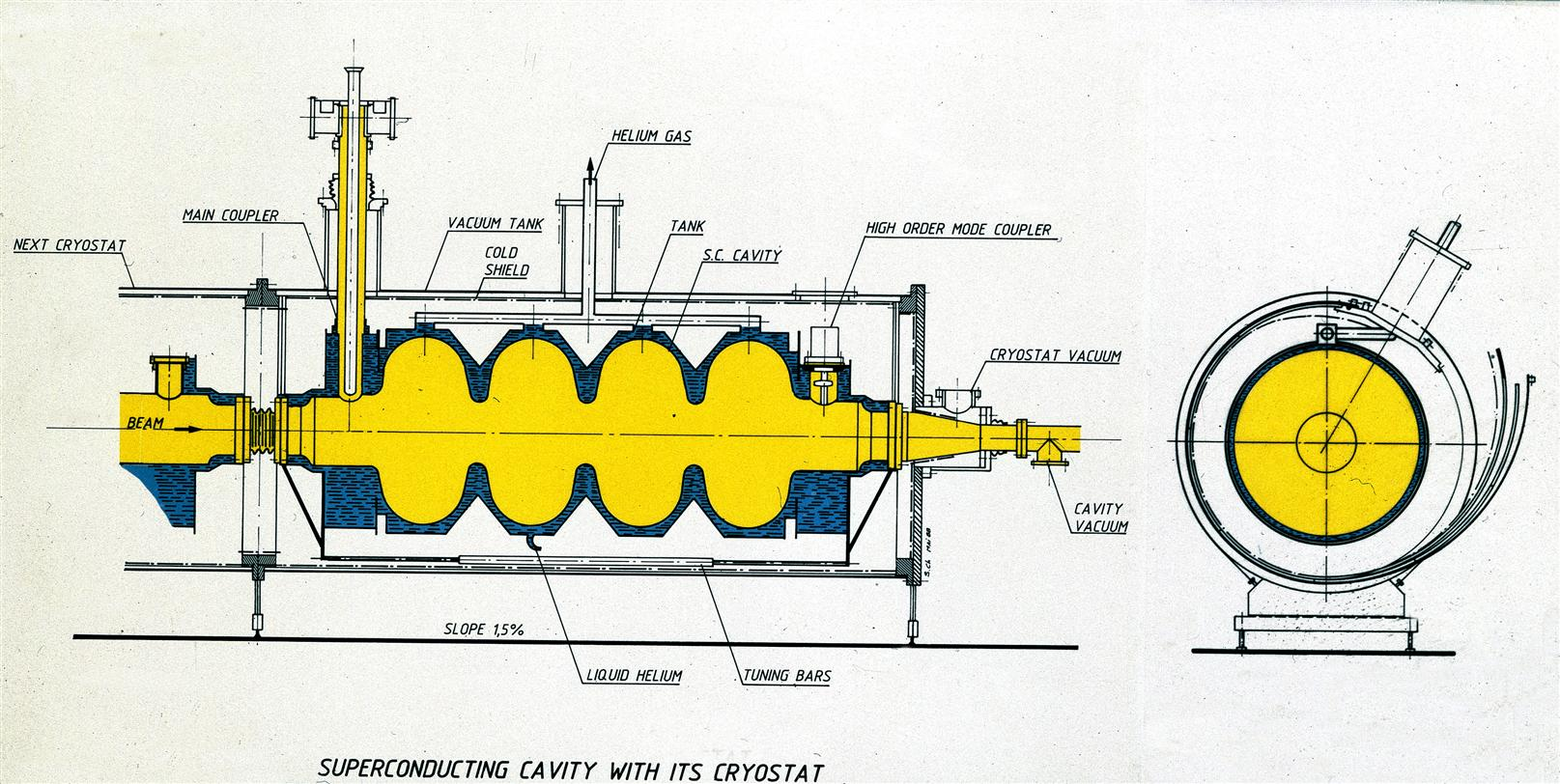 21/2/2025
R. Losito | Sustainability and Future Accelerators, where do we stand?
30
Main Components of a particle accelerator
Detectors
Data Centers
21/2/2025
R. Losito | Sustainability and Future Accelerators, where do we stand?
31
Efficient technologies
Courtesy Prof. M. Seidl, EPFL and PSI
21/2/2025
R. Losito | Sustainability and Future Accelerators, where do we stand?
32
Cryogenics
Ptot=Pdiss+Pcryo
Optimum temperature depends on 
SC material (LTS, HTS etc…) 
Refrigerant
…
300K
Ptot
Cryo
Plant
Grid
PCryo
Pdiss
Pcryo
Pdiss
2K
21/2/2025
R. Losito | Sustainability and Future Accelerators, where do we stand?
33
Superconductivity
Magnets & SC links
RadioFrequency Cavity
Working on several Materials
NbTi: Tc  ~ 9.2 K; Je=1000 A/ mm2 @ 4.2 K, ~ 6 T 	      At CERN used at 1.9 K to have Je=1000 A/ mm2 @ ~ 9 T 
Nb3Sn: Tc ~ 18.3 K; Je= 1000 A/ mm2  @ 4.2 K, ~ 15 T.  At CERN used at 1.9 K for the HL-LHC upgrade.  	       Possible to reach high fields (>10 T) at 4.5 K 
MgB2 : Tc ~ 39 K, Je= 400 A/ mm2 @ 4.2 K ~ 6 T.                  At CERN used for the HL-LHC SC link cable at 20 K
Bi-2223: Tc  ~ 108 K; Je= 400 A/ mm2 @ 4.2 K ~ 6 T.            At CERN used at CERN for current leads. 	             Usable for links up to 77 K (Nitrogen instead of He).
ReBCO: Tc  ~ 90 K, Je= 1000 A/ mm2  @ 4.2 K, > 20 T.         At CERN used for development of very high field magnets (>15 T) and in some parts of  HL-LHC SC-link.        Chosen by Fusion as material for future high field magnets
Bulk Nb: high Q0 at 2K also at high field. Necessary for linear accelerator that require high gradients.
Nb sputtered on Cu: decent Q0 at relatively low field (few MV/m) at 4.5k. Used for circular accelerators where high gradients are not necessary
Investigating HTS:   no conclusive result today. Only sputtered cavities are possible.
21/2/2025
R. Losito | Sustainability and Future Accelerators, where do we stand?
34
High Efficiency Klystrons
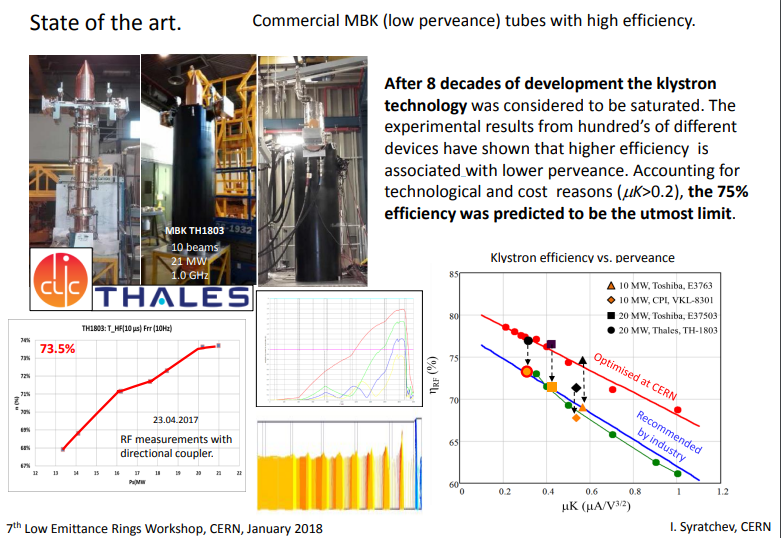 21/2/2025
R. Losito | Sustainability and Future Accelerators, where do we stand?
35
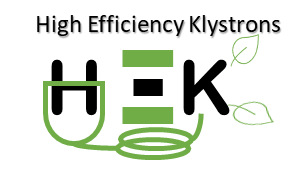 Savings on Grid power required for the large-scale HEP Accelerators
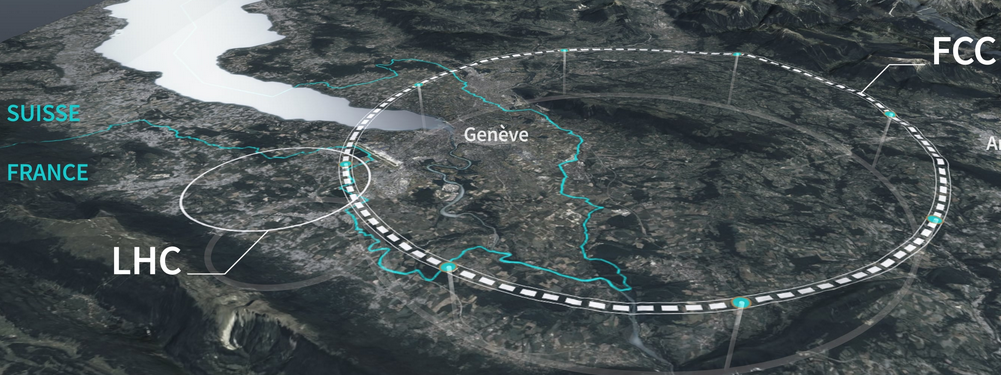 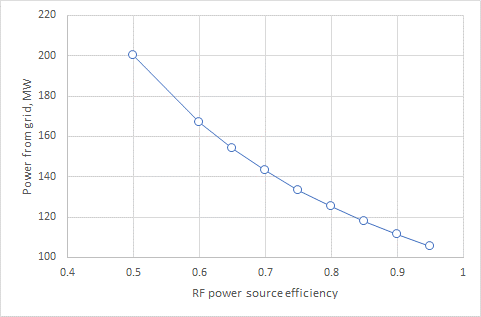 400 MHz, 1 MW klystron for FCCee
State of the art
2020 and before
HEK project target
2026/27
https://fcc.web.cern.ch/overview
To operate FCCee, 100 MW Continues Wave RF power is needed to accelerate particles and to compensate for the energy lost into synchrotron radiation.
Improving klystron RF efficiency from 65% in the best existing commercial devices to 85% in the new HE  tubes will: 
Save 32.2 MWh ->  253 GWh (7000h/year) -> 2.53TWh over 10Y.
Reduce cost and power consumption of power converters and cooling system (environmental impact).
Zaib Un Nisa for CERN & ULAN
21/2/2025
R. Losito | Sustainability and Future Accelerators, where do we stand?
36
Future accelerator technologies: Metamaterials
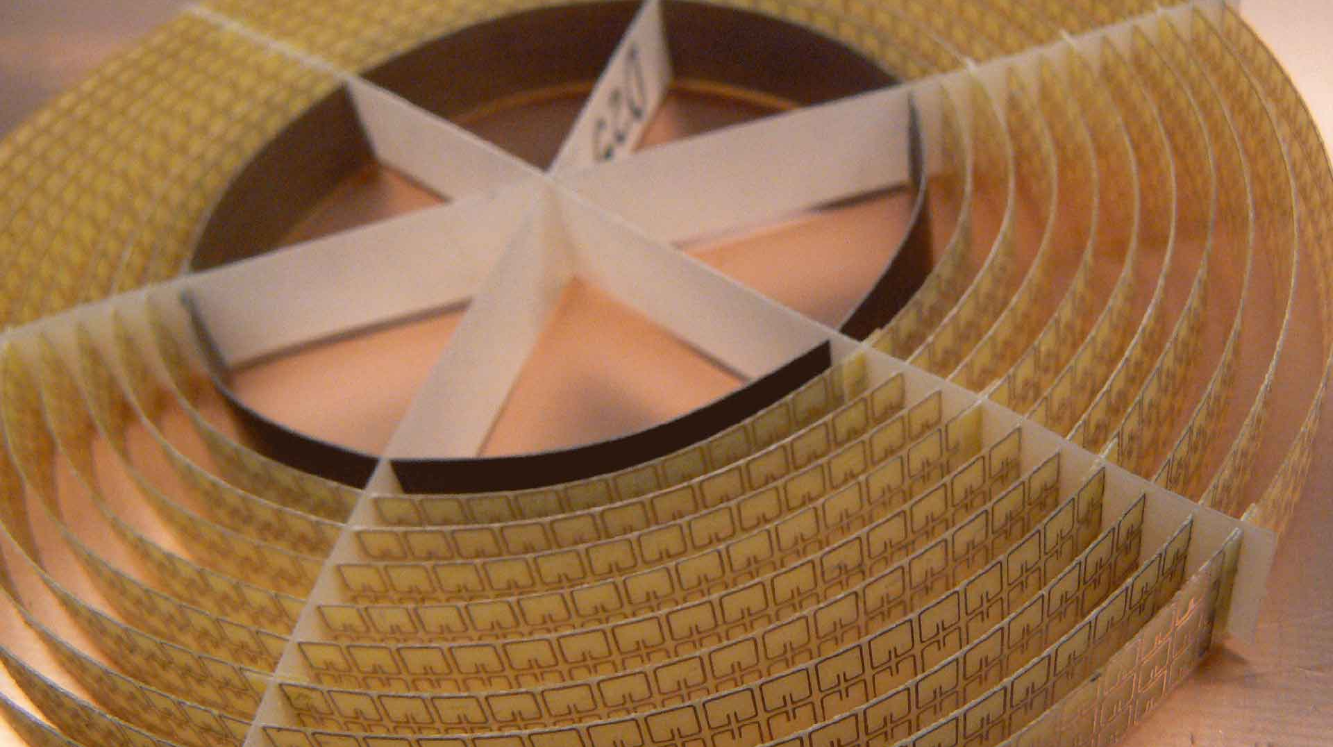 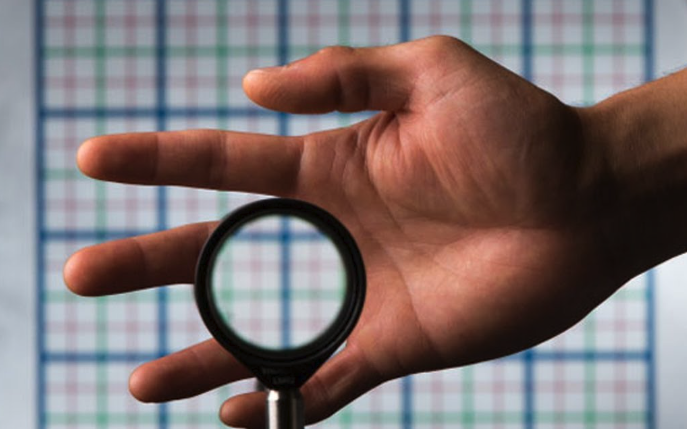 Source of the picture
Source of the picture
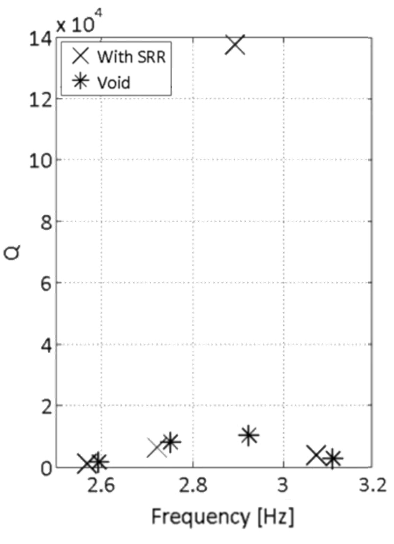 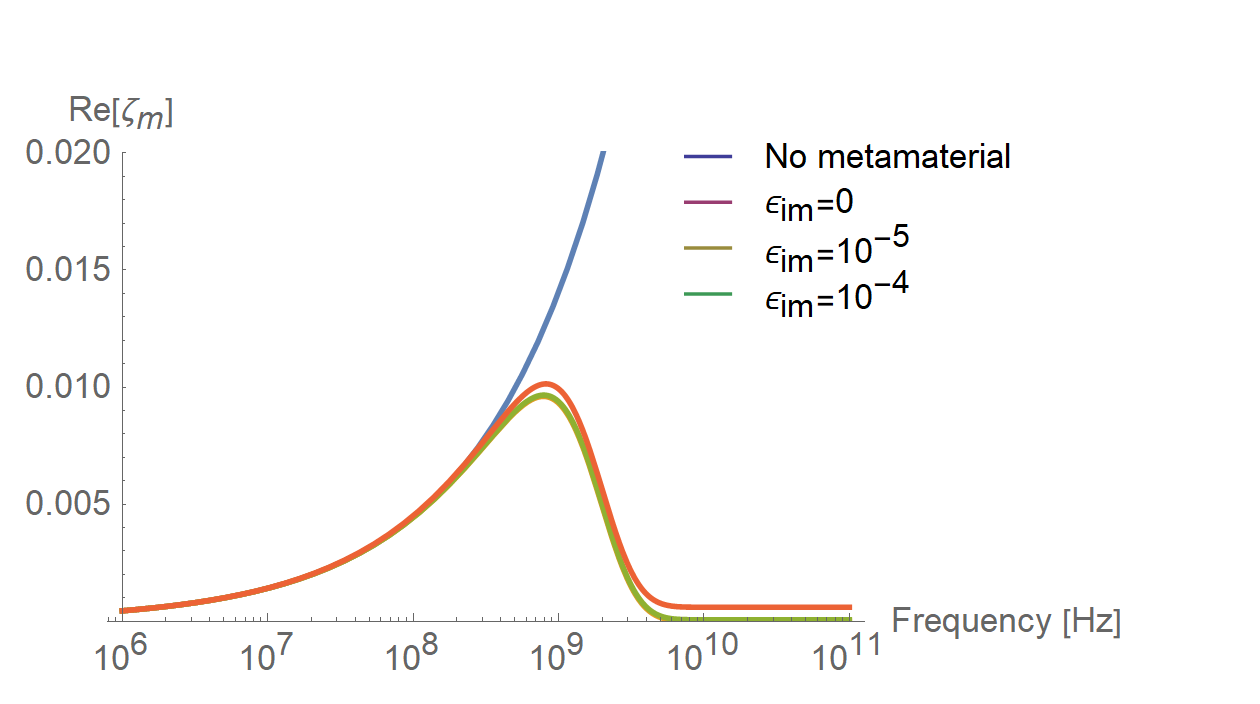 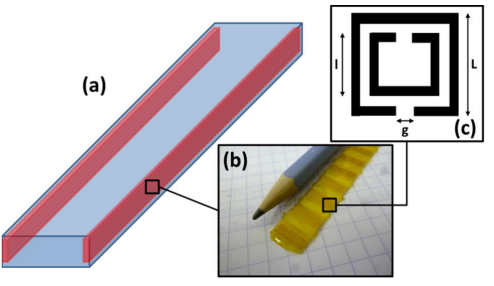 Meta-conductive regime
Courtesy C. Zannini
21/2/2025
R. Losito | Sustainability and Future Accelerators, where do we stand?
37
PREVESSIN COMPUTING CENTER
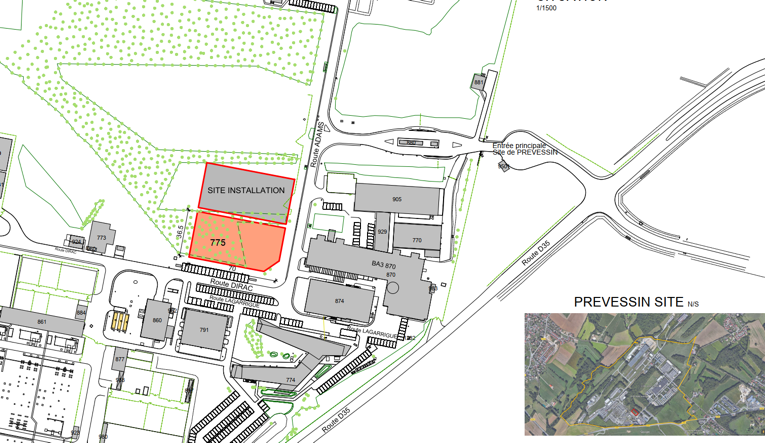 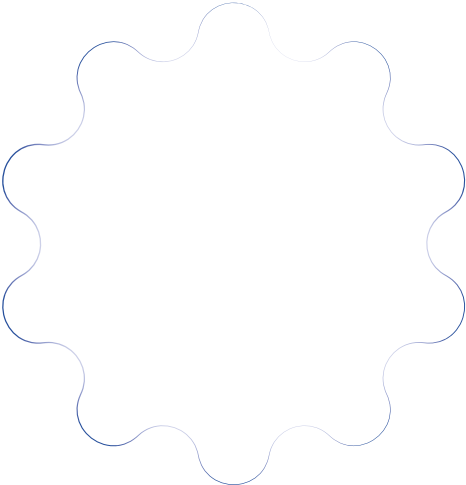 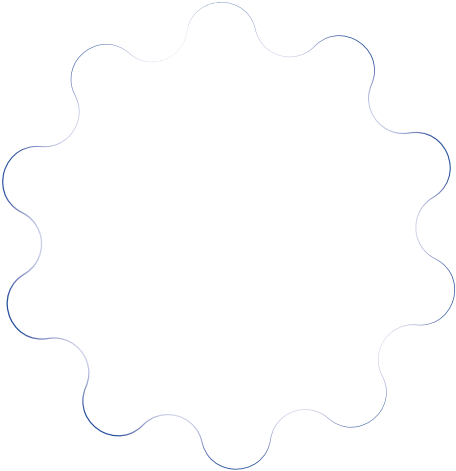 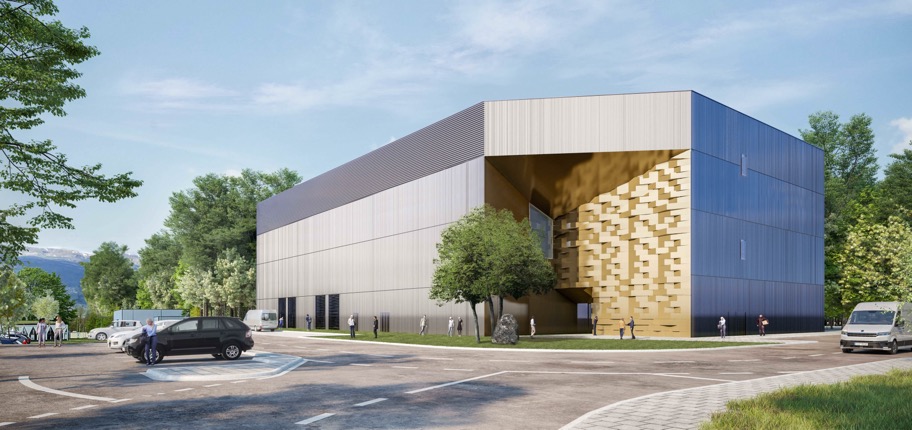 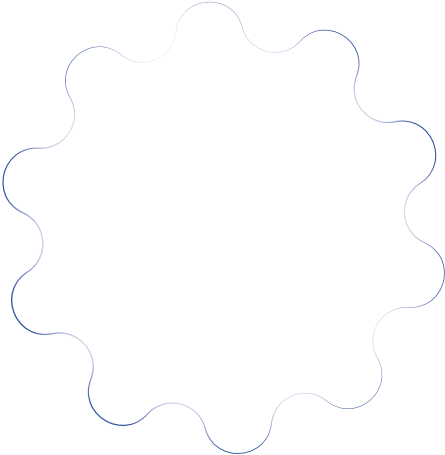 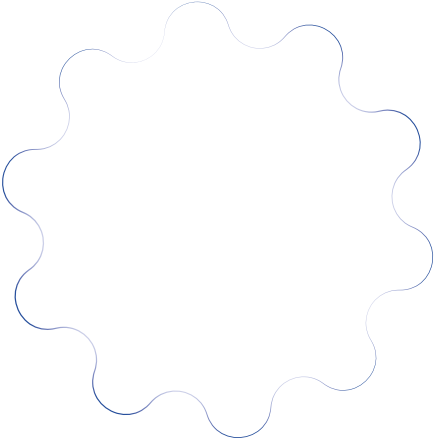 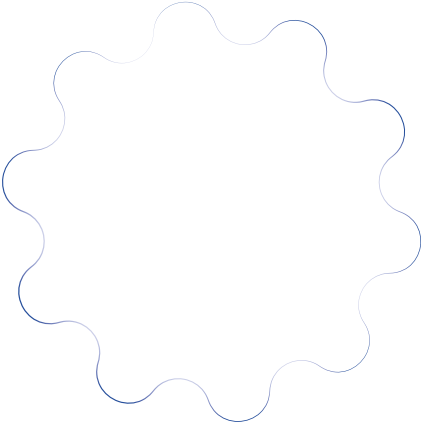 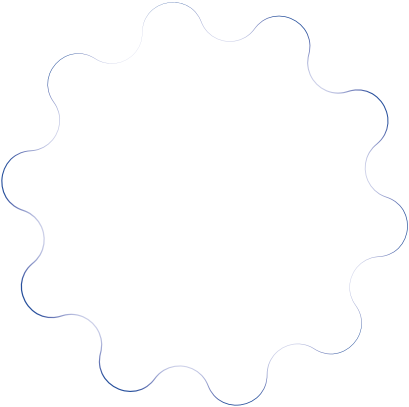 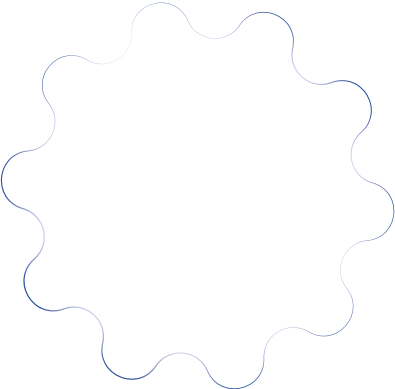 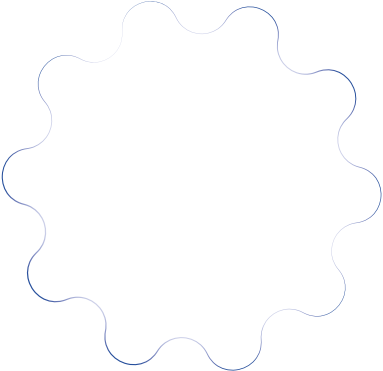 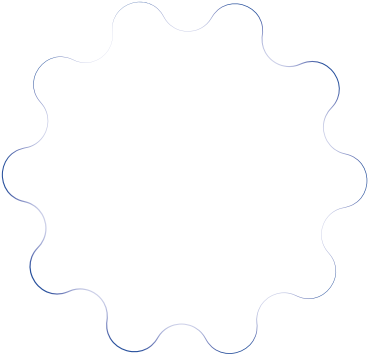 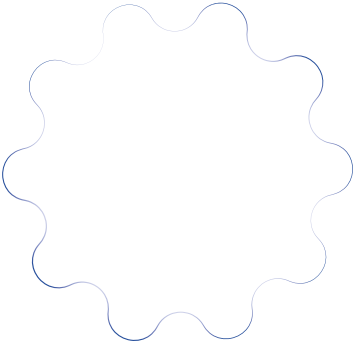 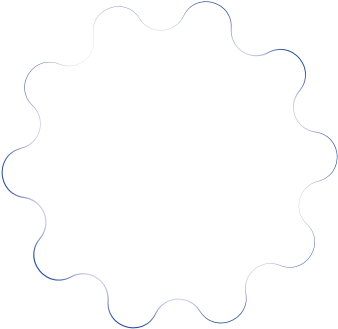 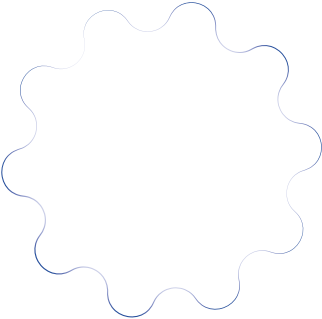 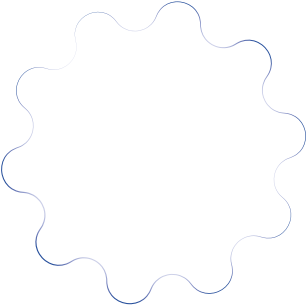 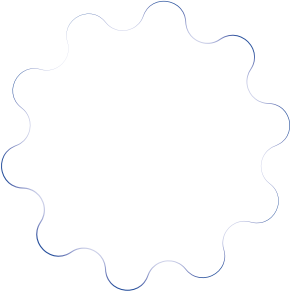 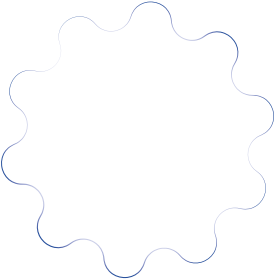 Purpose : The Contract is for the design, construction and 10-year M&O of the building and equipment. 

Needs : Initial capacity of 4 MW available for IT equipment with stepwise future increases to 12 MW.
To meet CERN's environmental goals the project incorporates the following considerations : 

The PCC is designed to be energy efficient with a target PUE (Power Usage Efficiency) of 1.10 (1.15 contractual) 
Optimised water consumption via a recirculation system lowering consumption in hot periods
All cleared vegetation will be reconsolidated
The acoustic study used for design of the building follows CERN commitments
A heat recovery system is foreseen for up to 25% of power produced to be recovered
Green terrace on the roof
CIVIL WORKS EXECUTION :
Building foundations – 80%
Ground level concrete works – 50%
Below slab networks – 25%

TESTING & COMPLETION :
PCC Testing – Mar to Sept 23
Operational from October 23
PREVESSIN HEATING PLANT :
MTP request 2021 and again in 2022
Operational from 2026 if approved in this MTP
21/2/2025
R. Losito | Sustainability and Future Accelerators, where do we stand?
38
Heat Recovery Plant  & Prévessin Data Center
Sept 2022
PDC (B.774)
Inaugurated February 2024
Heating Plant
2025
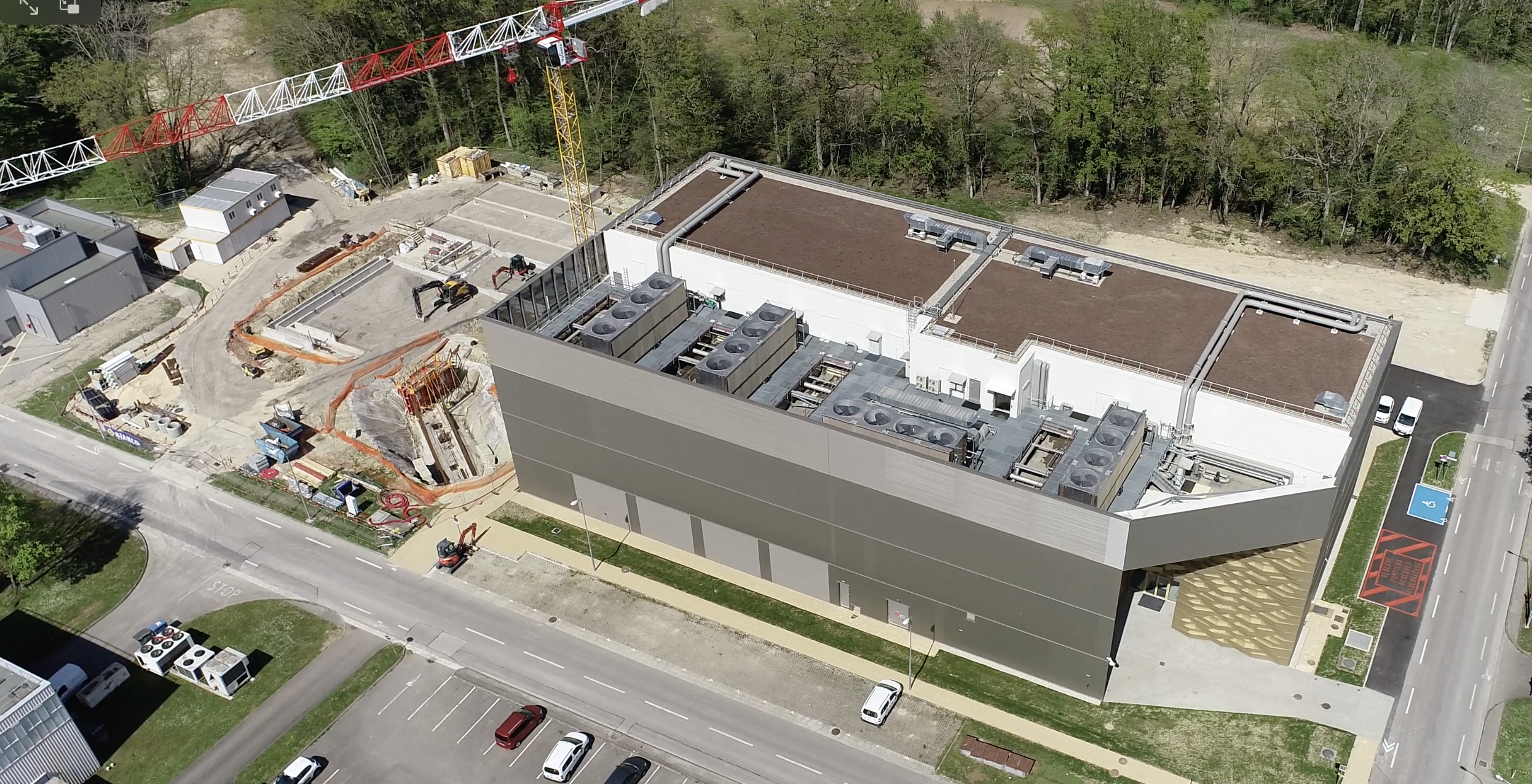 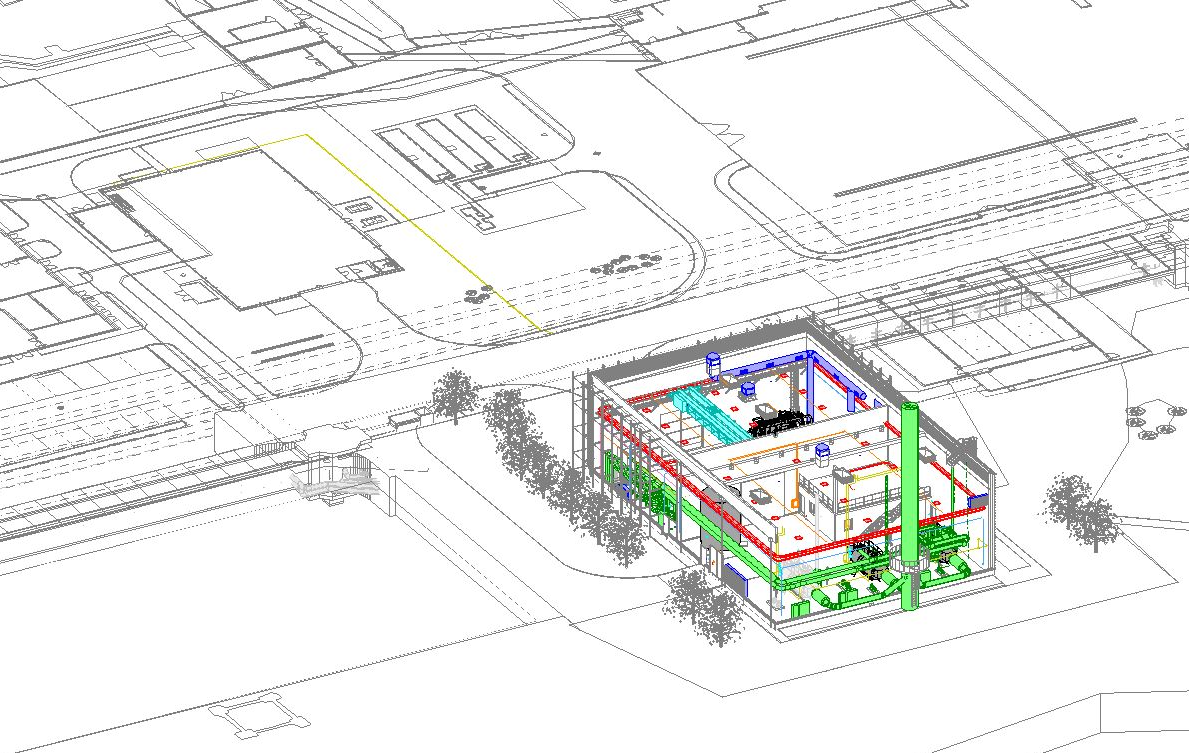 The new boiler room will include a 2 MW heat pump (with back-up boilers) and the possibility of installing a second heat pump in the future.
The heat pump will cover 60 to 85% of the Prévessin site's heating needs
Estimated reduction in emissions: 1,500 tCO2e from 2027 (80% reduction compared with current emissions in 2023-2024, which have already been significantly reduced compared with 2018)
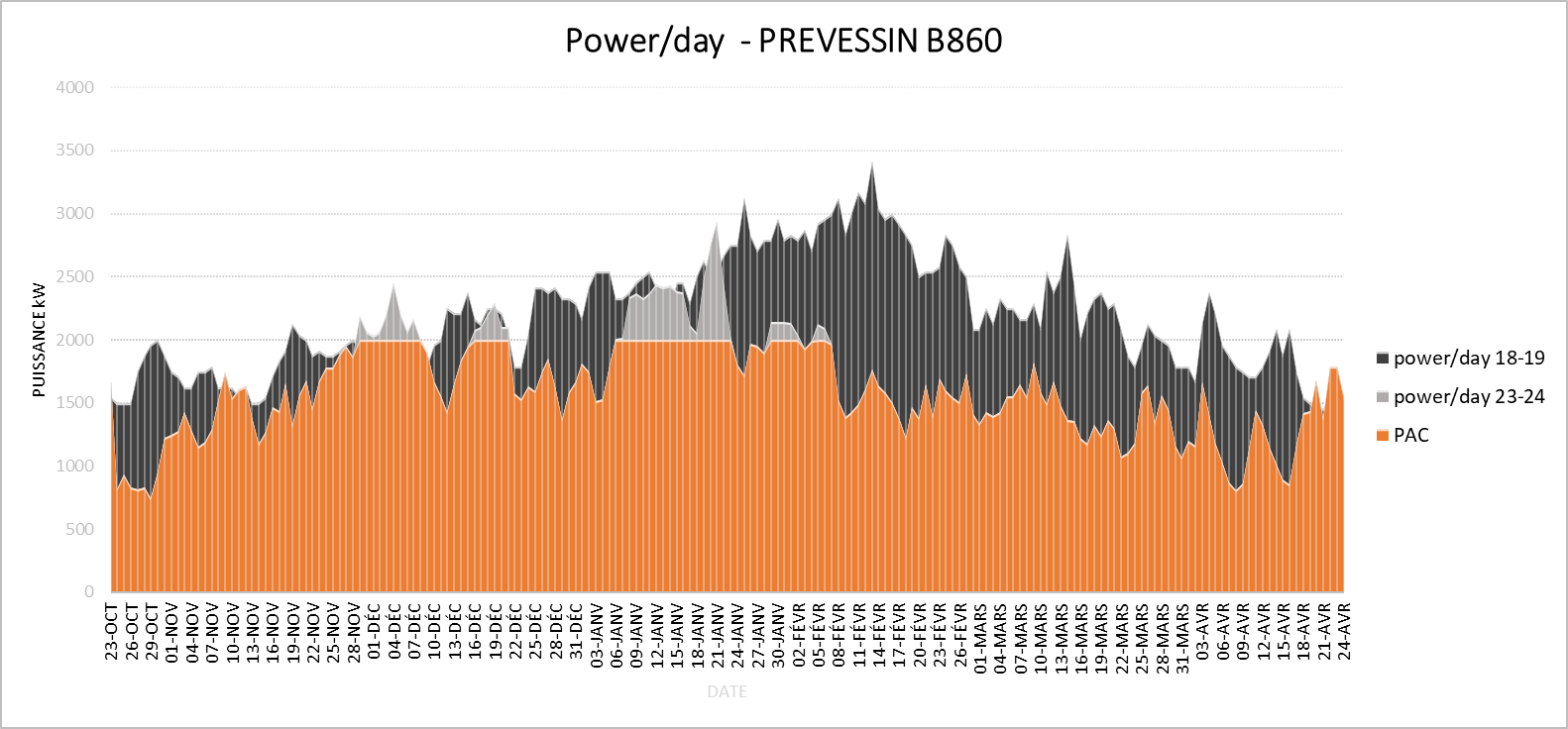 PAC = 60 - 85%
21/2/2025
R. Losito | Sustainability and Future Accelerators, where do we stand?
39
Thank you for your attention and…
Questions?
21/2/2025
R. Losito | Sustainability and Future Accelerators, where do we stand?
40
SPARE SLIDES
21/2/2025
R. Losito | Sustainability and Future Accelerators, where do we stand?
41
21/2/2025
R. Losito | Sustainability and Future Accelerators, where do we stand?
42
CERN is the world’s biggest laboratory for particle physics.
Our goal is to understand the most fundamental particles and laws of the universe.
21/2/2025
R. Losito | Sustainability and Future Accelerators, where do we stand?
43
Evolution of the Universe
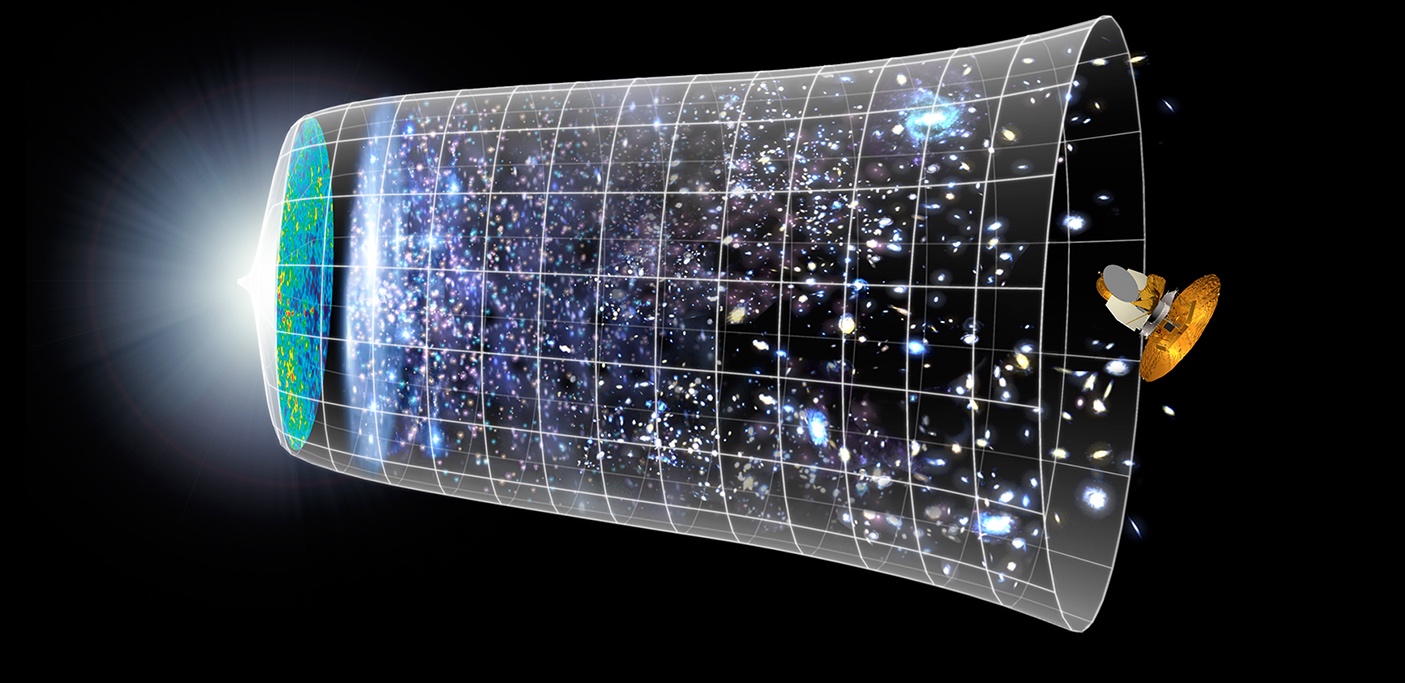 Telescopes
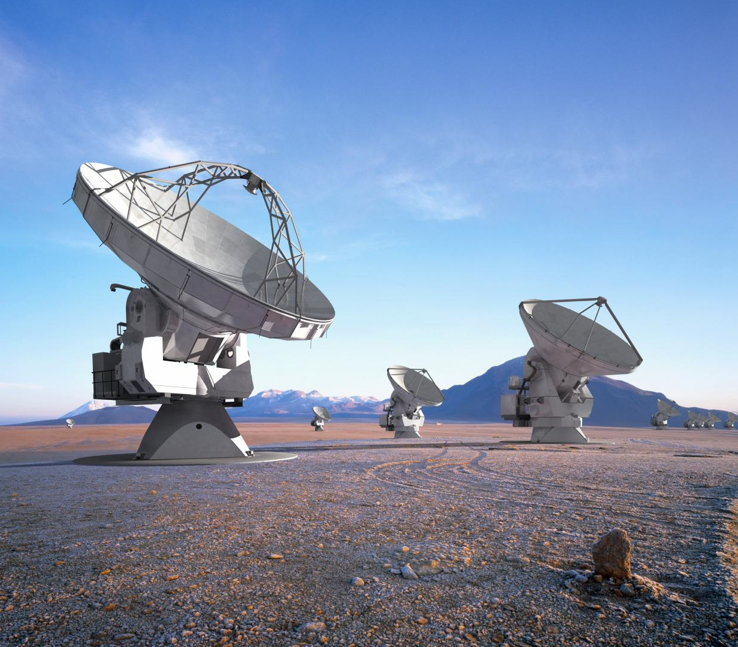 Big Bang
LHC
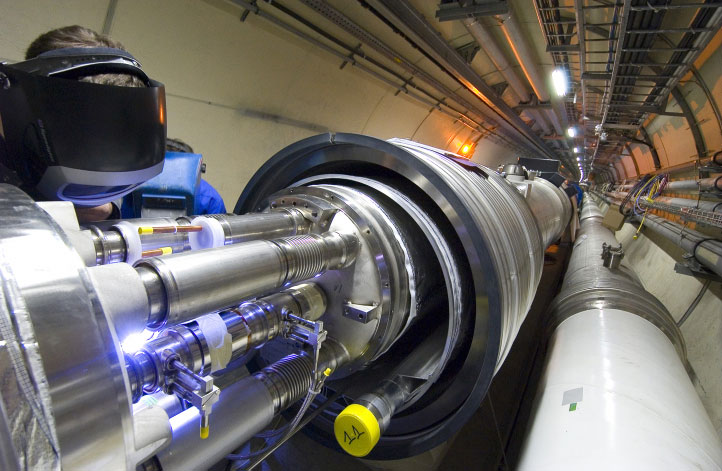 380 000 years
13.8 Billion Years
Today
Explore the Universe back to 10-12 s after the Big Bang
1028 cm
44
R. Losito | Sustainability and Future Accelerators, where do we stand?
21/2/2025
Science for peaceCERN was founded in 1954 with 12 European Member States
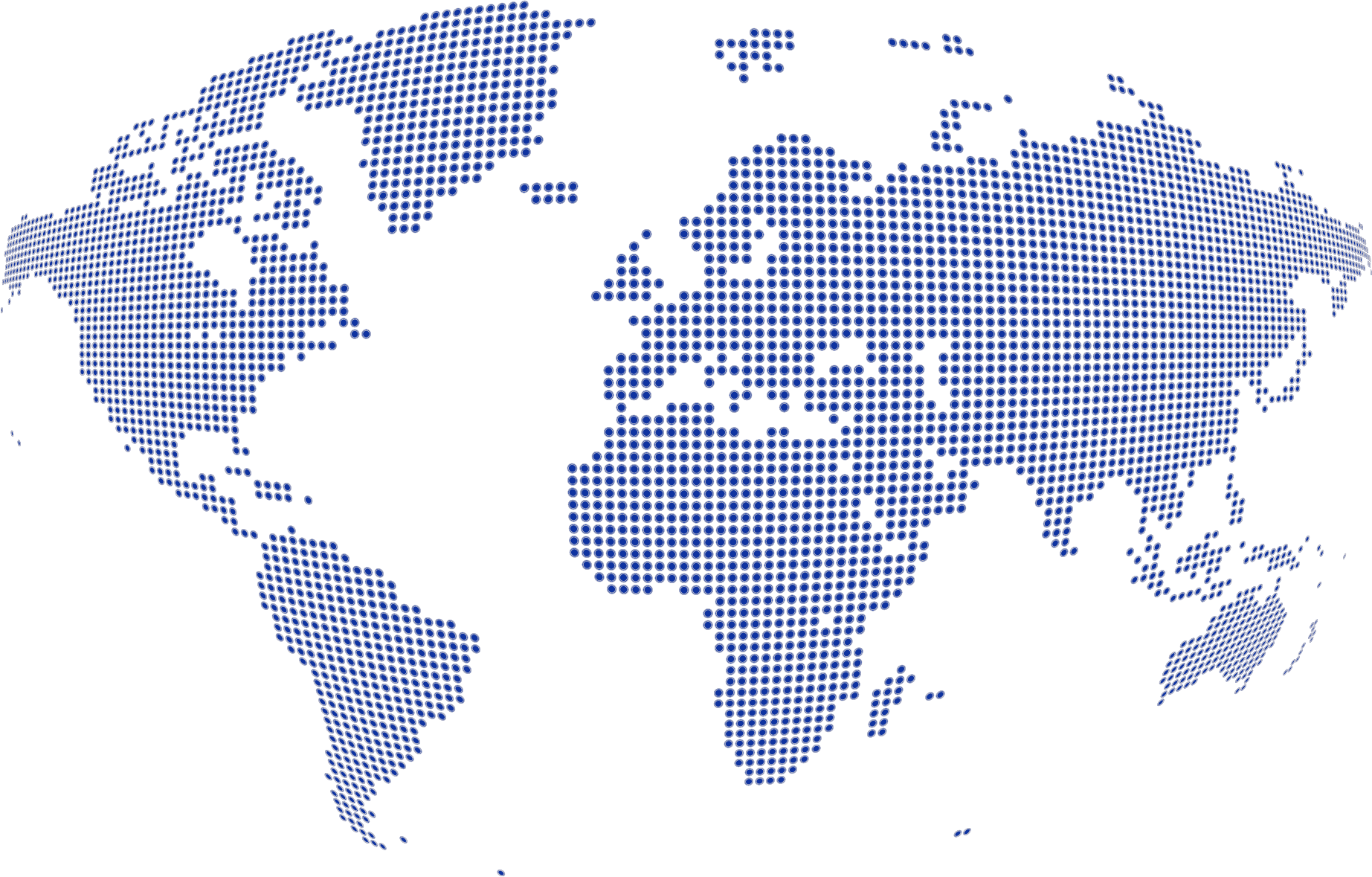 CERN’s annual budget is 1200 MCHF (equivalent to a medium-sized European university)
As of 31 December 2023
Employees:
2666 staff, 1002 graduates
Associates: 
12 370 users, 1513 others
24 Member States
Austria – Belgium – Bulgaria – Czech Republic Denmark – Estonia – Finland – France – Germany 
Greece – Hungary – Israel – Italy – Netherlands 
Norway – Poland – Portugal – Romania – Serbia 
Slovakia – Spain – Sweden – Switzerland – United Kingdom
2 Associate Member States 
in the pre-stage to membership
Cyprus – Slovenia 

8 Associate Member States
Brazil – Croatia – India –  Latvia – Lithuania – PakistanTürkiye – Ukraine

4 Observers
Japan – USA
European Union – UNESCO
Around 50 Cooperation Agreements with non-Member States and Territories
Albania – Algeria – Argentina – Armenia – Australia – Azerbaijan – Bangladesh – Bolivia – Bosnia and Herzegovina 
Canada – Chile – Colombia – Costa Rica – Ecuador – Egypt – Georgia – Honduras – Iceland – Iran – Jordan 
Kazakhstan – Lebanon – Malta – Mexico – Mongolia – Montenegro – Morocco – Nepal – New Zealand 
North Macedonia – Palestine – Paraguay – People's Republic of China – Peru – Philippines – Qatar – Republic of Korea 
Saudi Arabia – Sri Lanka – South Africa – Thailand – Tunisia – United Arab Emirates – Vietnam
R. Losito | Sustainability and Future Accelerators, where do we stand?
21/2/2025
45
[Speaker Notes: The speaker can highlight CERN’s second mission as stated when it was established: to foster peaceful collaborations between nations that had recently been at war.
 
Additional information (OPTIONAL)
More than 40% of CERN’s budget is returned to industry through materials, utilities and services]
Four pillars underpin CERN’s mission
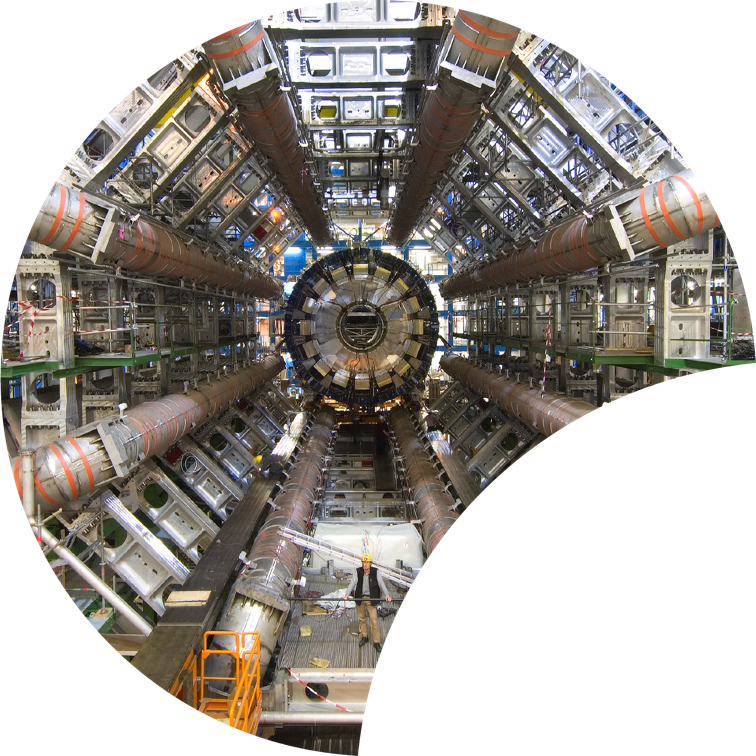 RESEARCH
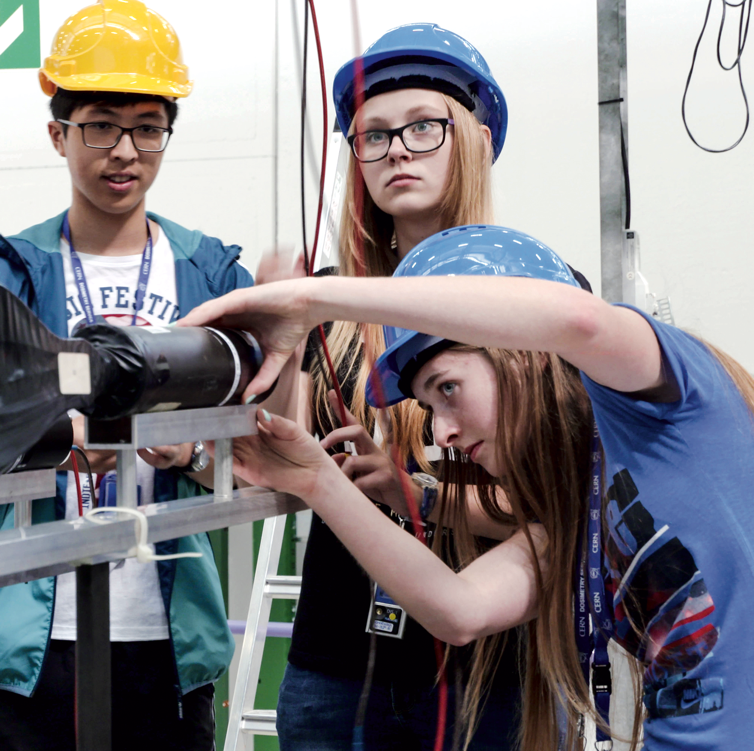 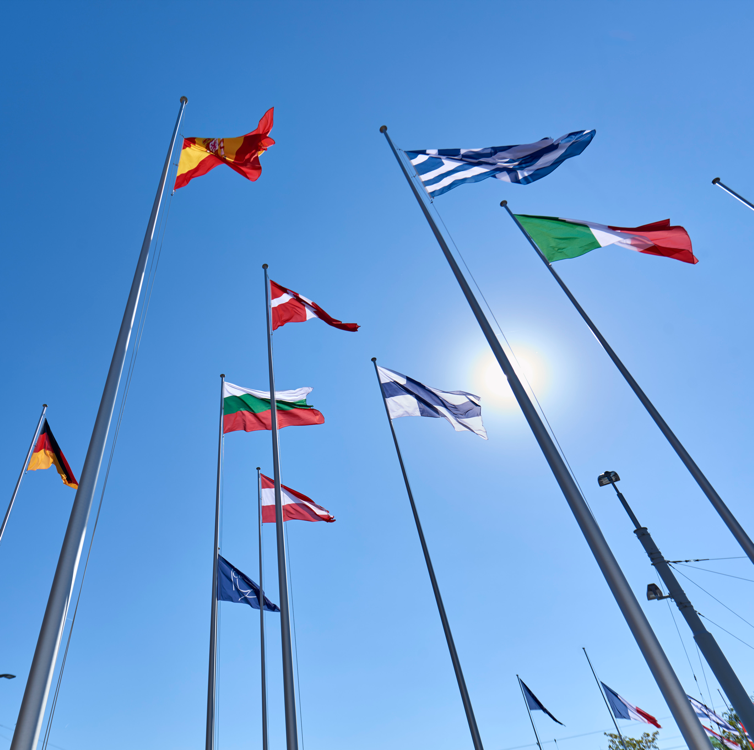 EDUCATION & TRAINING
COLLABORATION
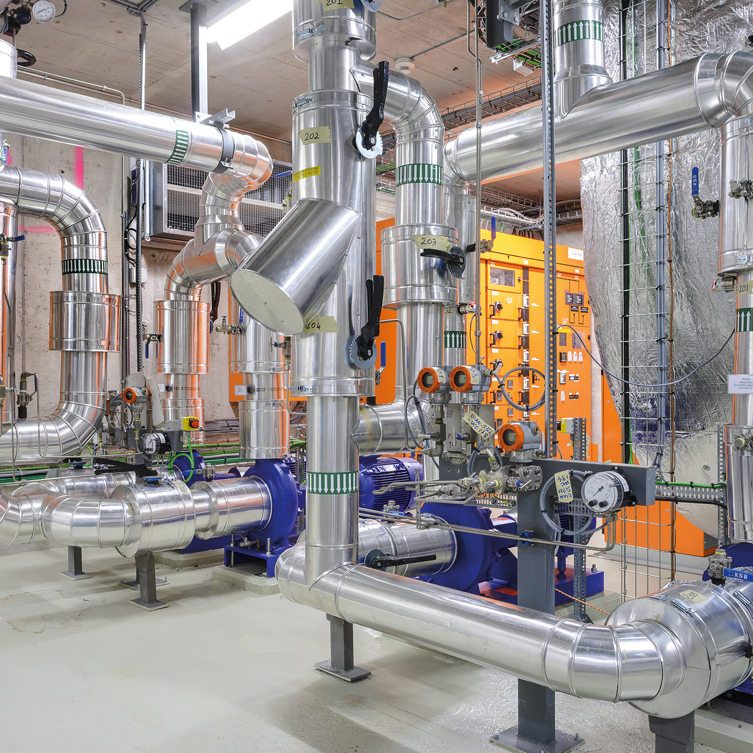 TECHNOLOGY & INNOVATION
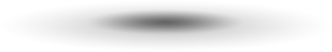 21/2/2025
46
R. Losito | Sustainability and Future Accelerators, where do we stand?
[Speaker Notes: This slide introduces the four pillars that underpin CERN’s mission:
Research: To perform world-class research in experimental and theoretical particle physics; and to provide the particle physics community a range of accelerators that enable that research
Collaboration: To unite people from all over the world in the common goal of advancing the frontiers of human knowledge, in a spirit of equal collaboration and openness 
Innovation: To push the technology underpinning accelerators, detectors and computing, to drive innovation in order to transfer knowledge to other scientific and technological areas, for the benefit of society
Education and Training: To train future physicists and engineers, to promote careers in science and engineering, and to foster citizens’ engagement in particle physics and in fundamental research.
 
FROM THIS POINT FORWARD, THE PRESENTATION IS DIVIDED INTO FOUR SECTIONS: ONE SECTION PER PILLAR]
21/2/2025
R. Losito | Sustainability and Future Accelerators, where do we stand?
47
Reducing Scope 3:CERN Environmentally Responsible Procurement Policy
Use Best Value for Money as a powerful tool to drive the attention of bidders on environmental aspects
E.g. adjudicate not only on price, but also on electrical consumption, or water use etc… 
Request EPDs where available
On the long term, depending on the maturity of specific markets, introduce “hard”qualification criteria for bidders. 

Since a few years already adjudication of energy intensive equipment (e.g. cryogenic or HVAC plants) are adjudicated on the basis of their Total Cost of Ownership (procurement cost plus 10 years operation and maintenance).
21/2/2025
R. Losito | Sustainability and Future Accelerators, where do we stand?
48
Integrate Lifecycle assessment in the design process
“Theory” training available in the internal Learning and Development online platform
Class training on the use of OpenLCA for LCA of typical Components
Subscription of licenses for the most common conversion factor databases.
Final LCA for public reports performed independently by well established consultants to guarantee independent evaluation.
21/2/2025
R. Losito | Sustainability and Future Accelerators, where do we stand?
49
5-years Action plan
21/2/2025
R. Losito | Sustainability and Future Accelerators, where do we stand?
50
PPA implementation at CERN
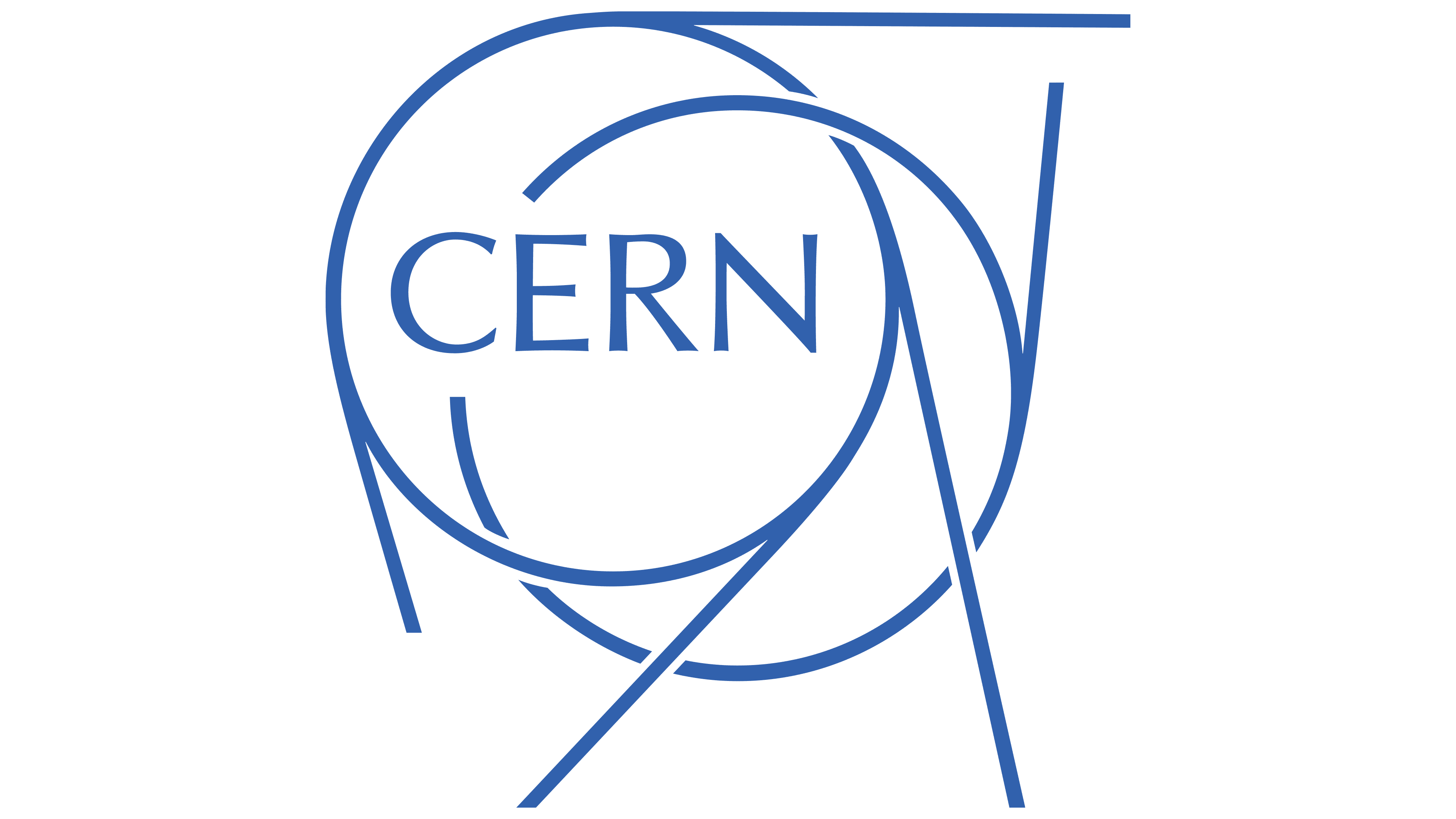 Main contract 
3+1+1 years
BVFM (flexibility)
Calendar baseload
~ 90%, less?
~ 10%, more?
Aggregator contract
Balancing services
1 to 3 years
PPA-PV contract #2
Physical « as produced »
15 years
PPA-PV contract #1
Physical « as produced »
15 years
Other PPA contracts
To be further studied
21/2/2025
R. Losito | Sustainability and Future Accelerators, where do we stand?
51
Lifecycle assessment: cement and concrete
Construction of a tunnel represent 30 to 50 % of the CO2 of construction of a new accelerator. It is therefore mandatory to focus on it to abate our footprint
Apart from looking for low-CO2 cement producers, we are trying to understand the market (we will need a lot of low-CO2 cement!) 
Cement is inherently producing CO2 :
From Limestone (CaCO3), through calcination (heating at 1450°C):
			CaCO3  CaO  +   CO2
This represents  ~70% of the emissions in the cement production process!! 
We think we can reduce by ~40% by 2030 the footprint by adapting our design and re-think the way we operate our facilities.
21/2/2025
R. Losito | Sustainability and Future Accelerators, where do we stand?
52
Roadmap of the European Cement Producers Association (CEMBUREAU)
21/2/2025
R. Losito | Sustainability and Future Accelerators, where do we stand?
53
Scenario for the FCC project(construction during ~10 years from 2030-2041)
Optimisation based on  


Decarbonisation of transports
Availability of low-carbon concrete
Use of 100% recycled steel
Potential of Re-use of excavation material
Optimisation of the structure and vegetation of the surfaces
Courtesy J. Gutleberg, M. Benedikt, WSP
21/2/2025
R. Losito | Sustainability and Future Accelerators, where do we stand?
54
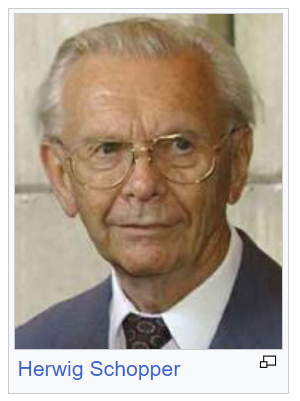 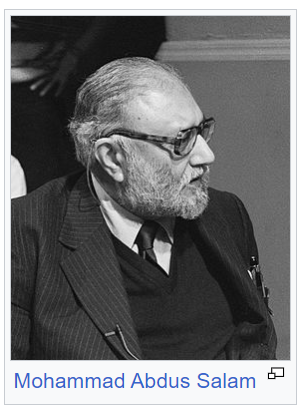 21/2/2025
R. Losito | Sustainability and Future Accelerators, where do we stand?
55
Reducing Scope 3:CERN Environmentally Responsible Procurement Policy
Adopted by CERN directorate in July 2023
Will be implemented following the guidelines of 
ISO 20400:2017 – Sustainable Procurement
It is becoming part of our purchasing procedures and, if necessary, of our purchasing rules. 
The engagement with suppliers is essential for success
21/2/2025
R. Losito | Sustainability and Future Accelerators, where do we stand?
56
Energy
The size of our installations does not allow us to seriously consider on-site generation of renewable energy
There is not enough offer of renewable energy to cover our entire production 
we run 24/7, 365 days a year (with periods of reduced consumption for maintenance) 
We therefore rely on the collaboration with our main supplier, EDF, to increase the amount of renewable energy, knowing that the French mix is already quite low in CO2 eq. emissions
21/2/2025
R. Losito | Sustainability and Future Accelerators, where do we stand?
57